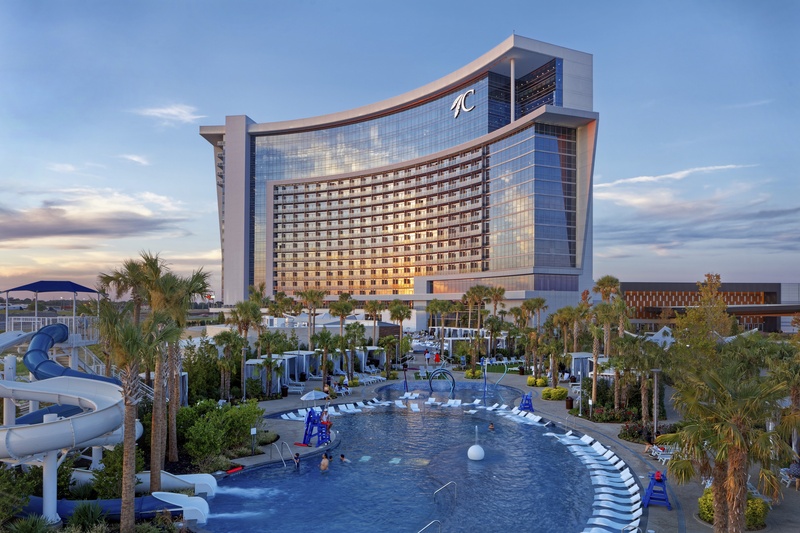 28th Annual Conference
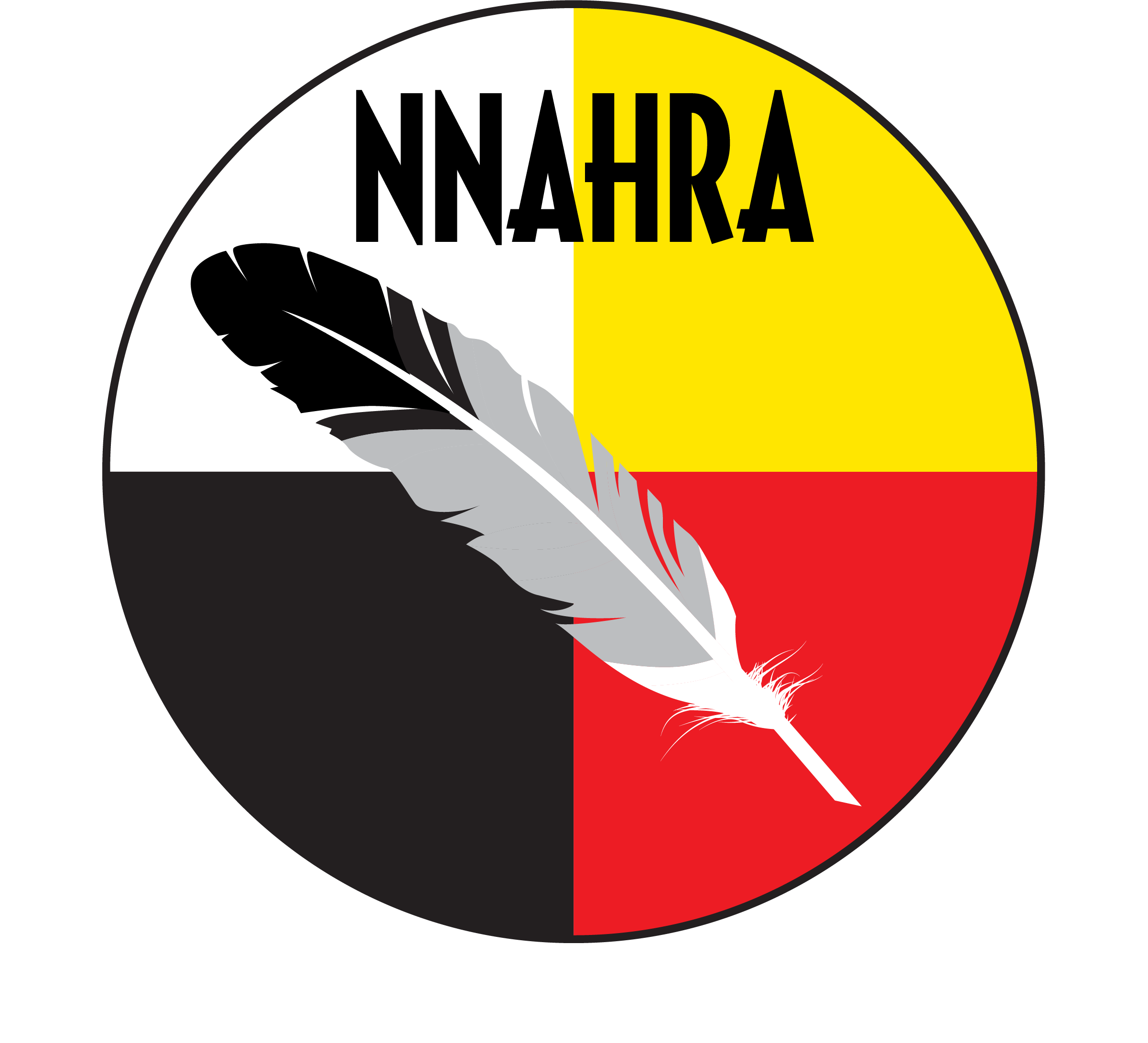 September 23-25, 2024
Durant, Oklahoma
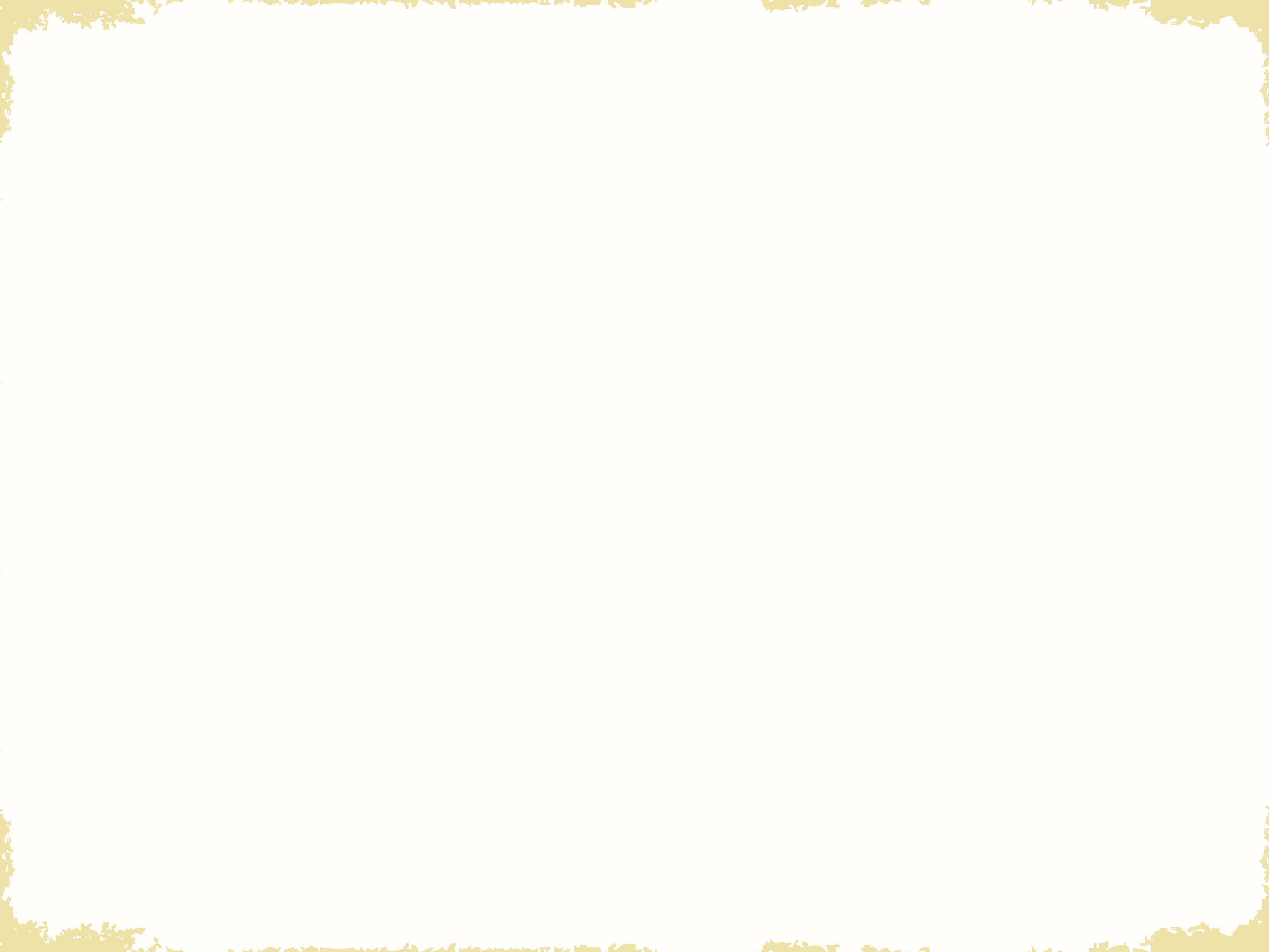 Today’s give away,an executive pen set to entersend an email to david@bwilearning.com
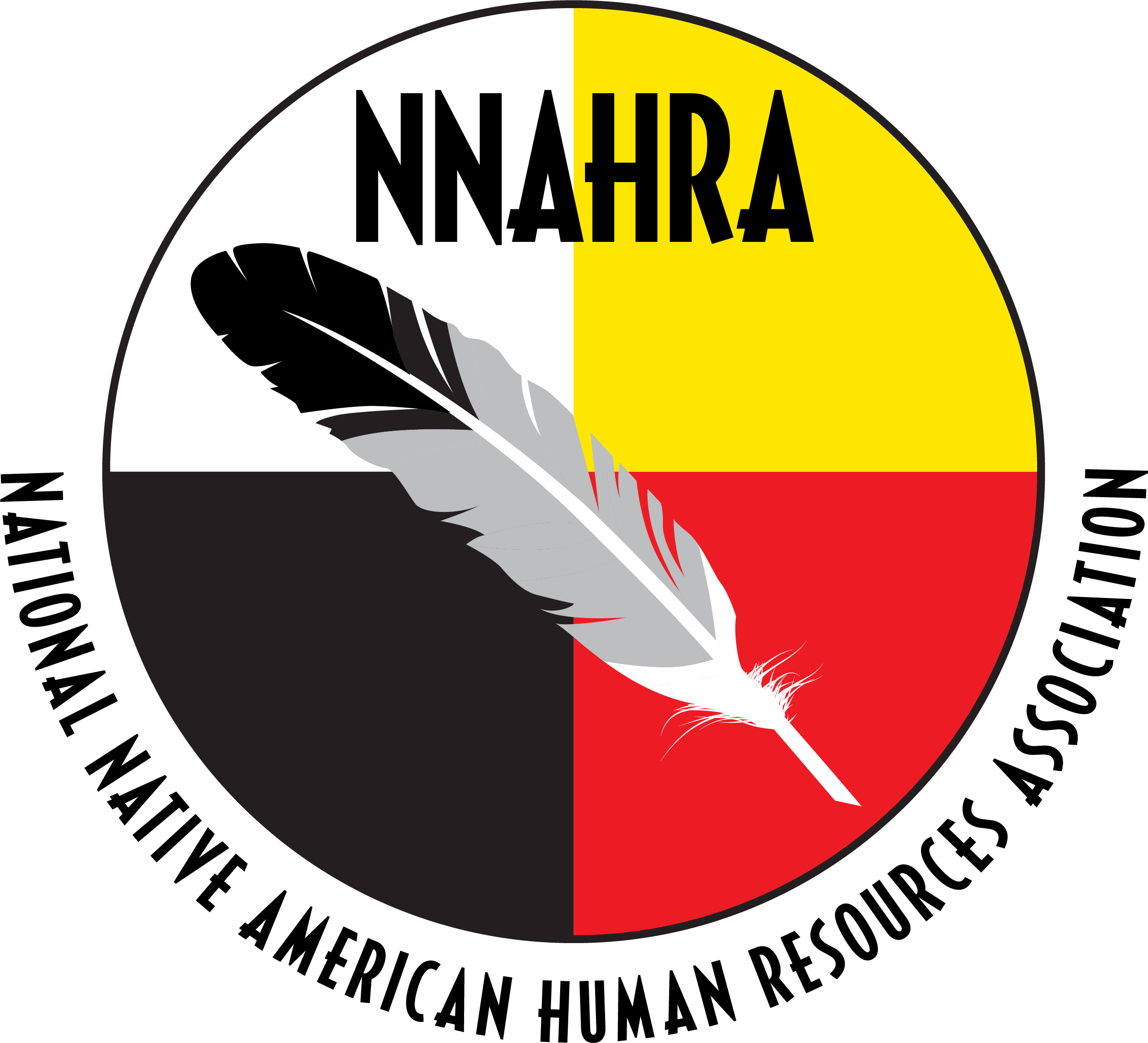 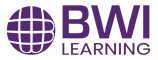 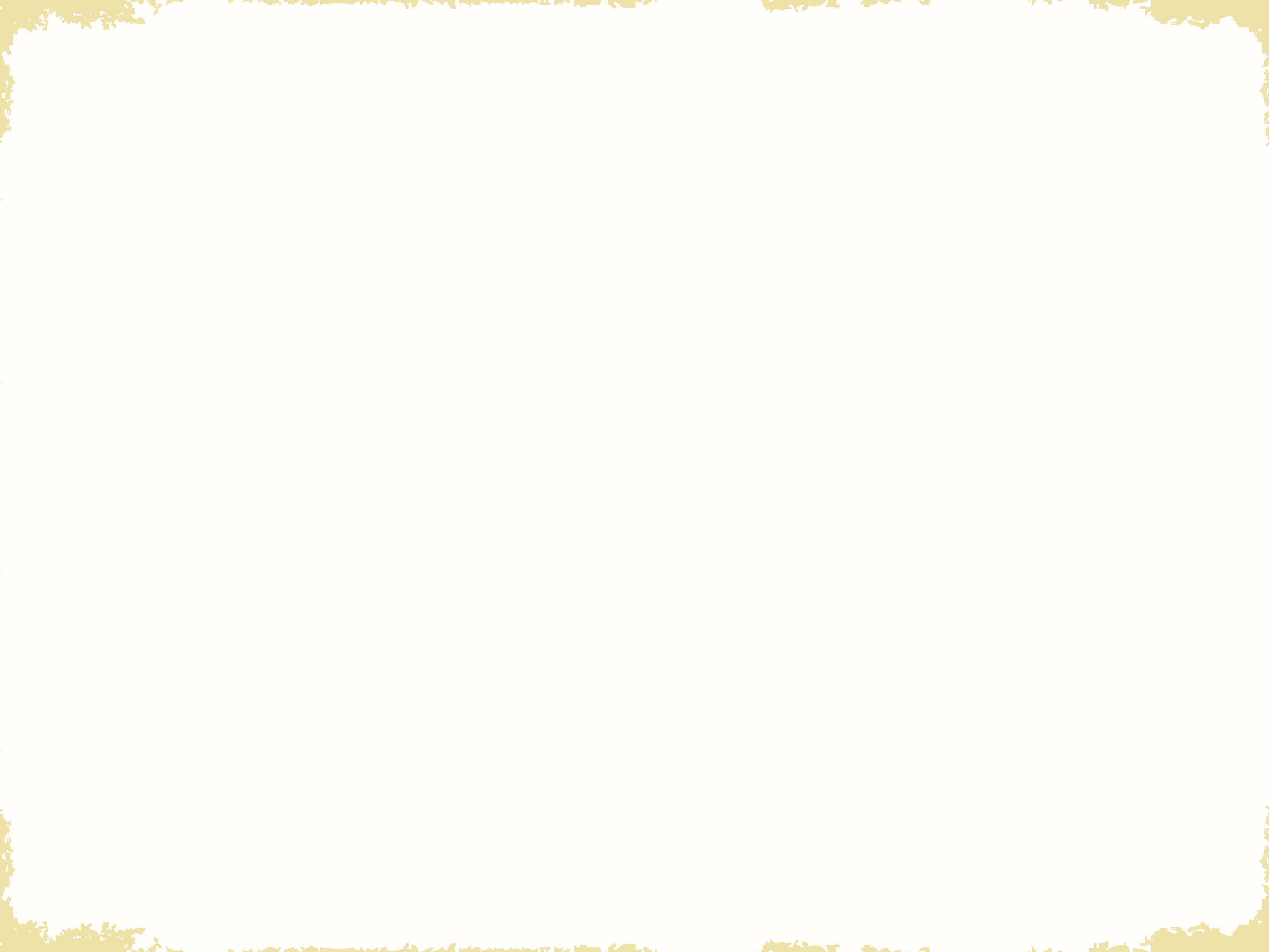 BECOMING THE LEADER THAT OTHERS WANT TO FOLLOW: Strategies for Success
Presented by David Miller
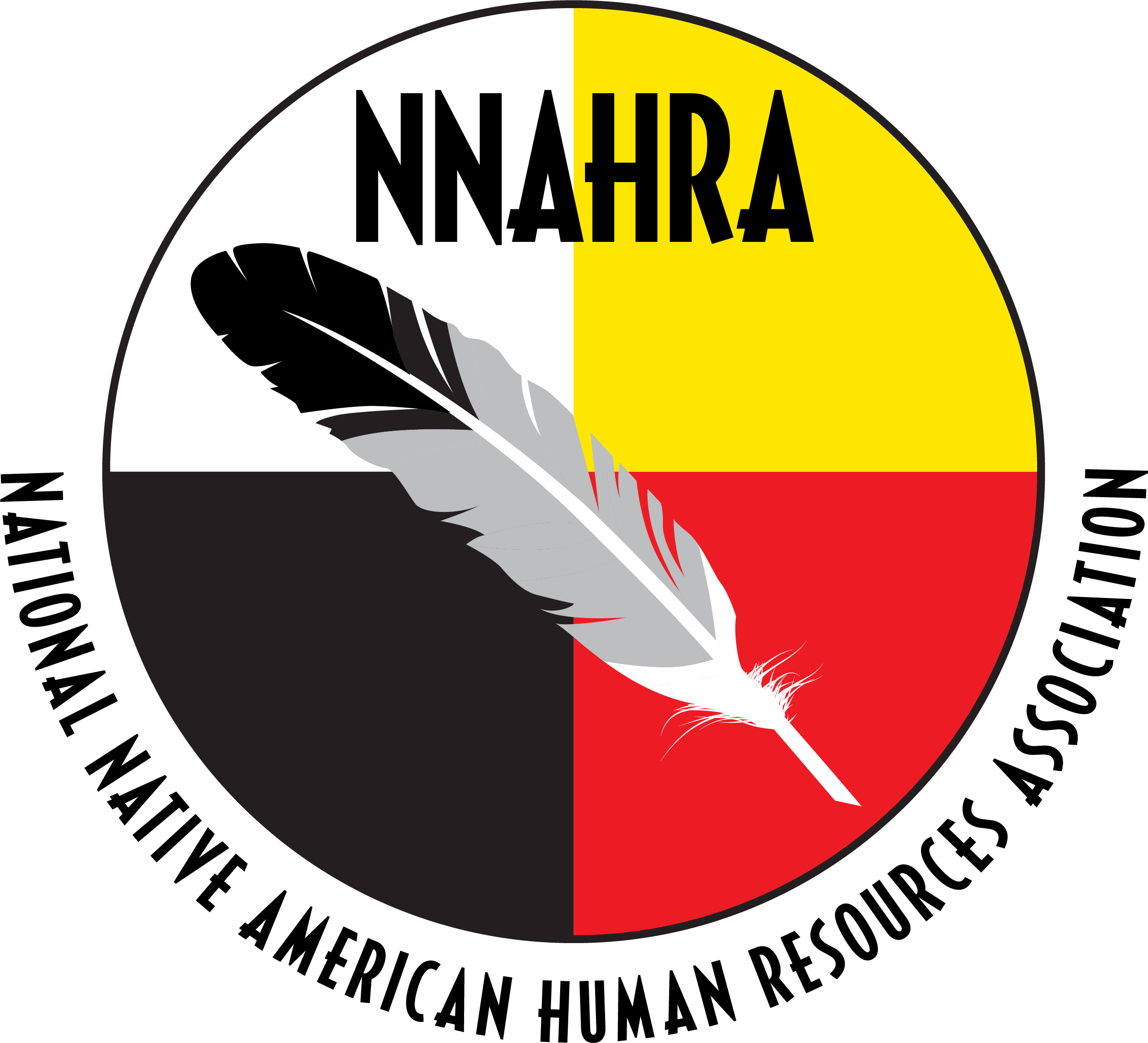 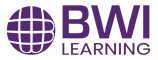 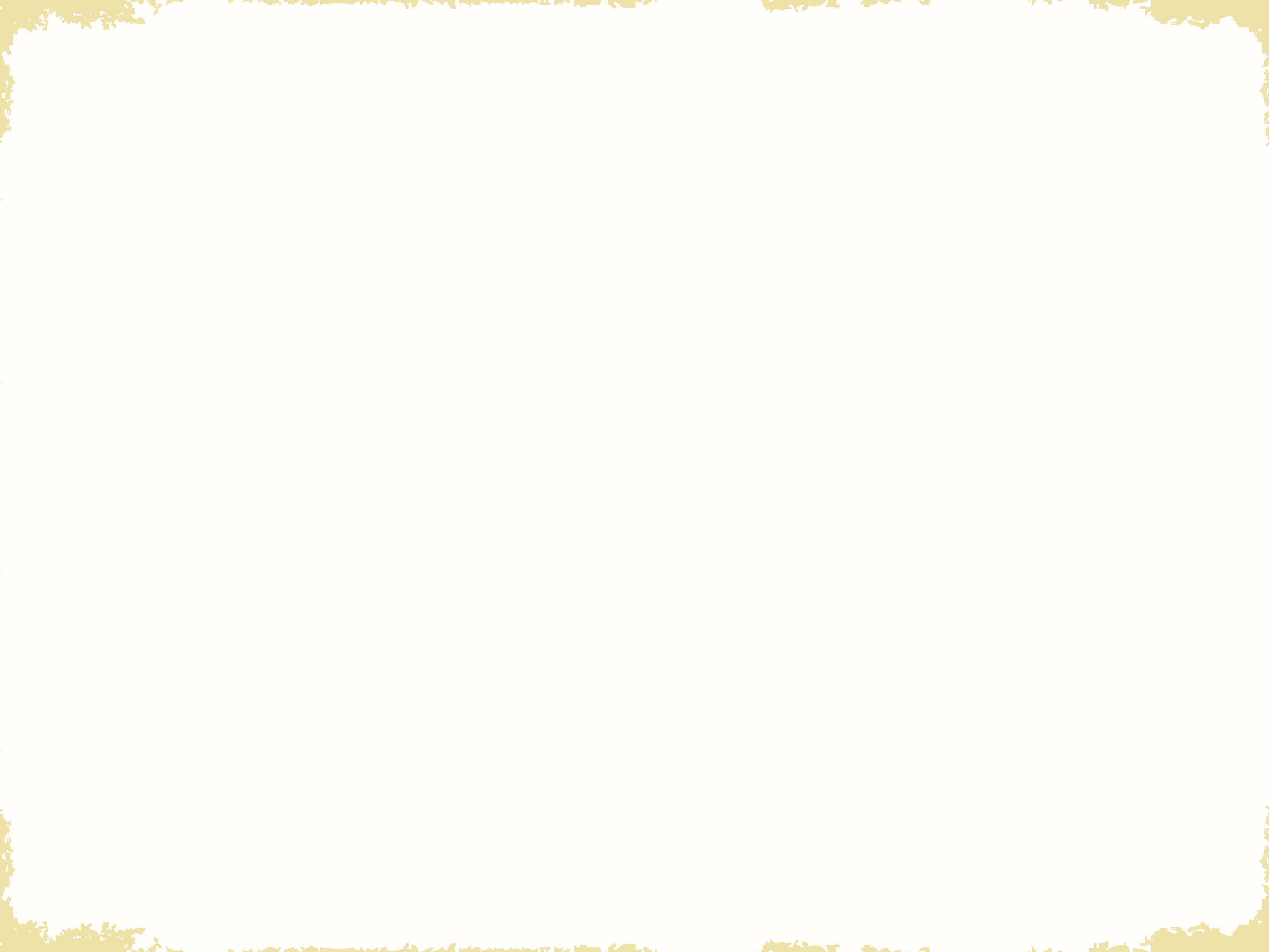 INSPIRING CHANGE, INITIATING SUCCESS
Radical Leadership
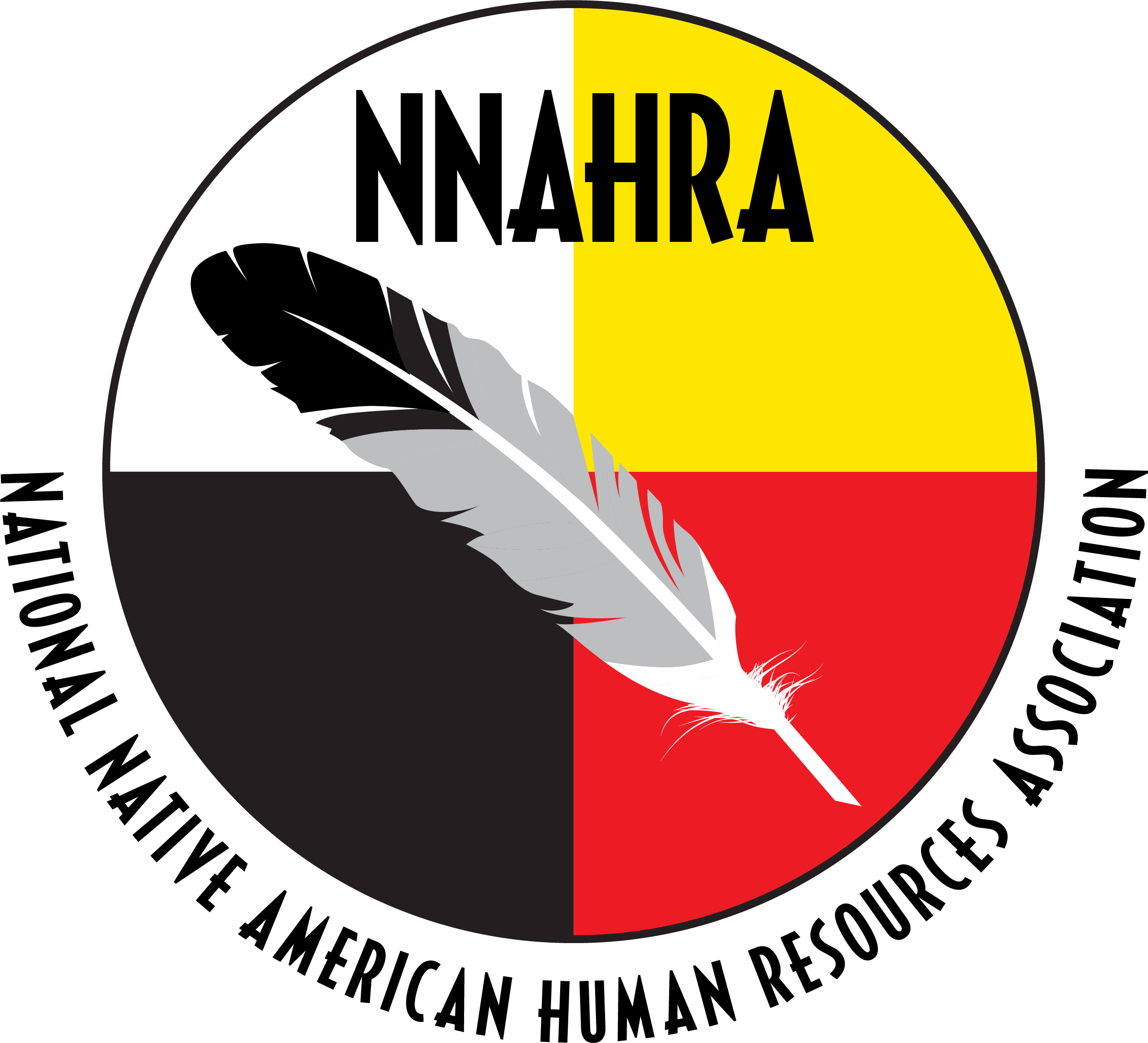 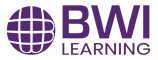 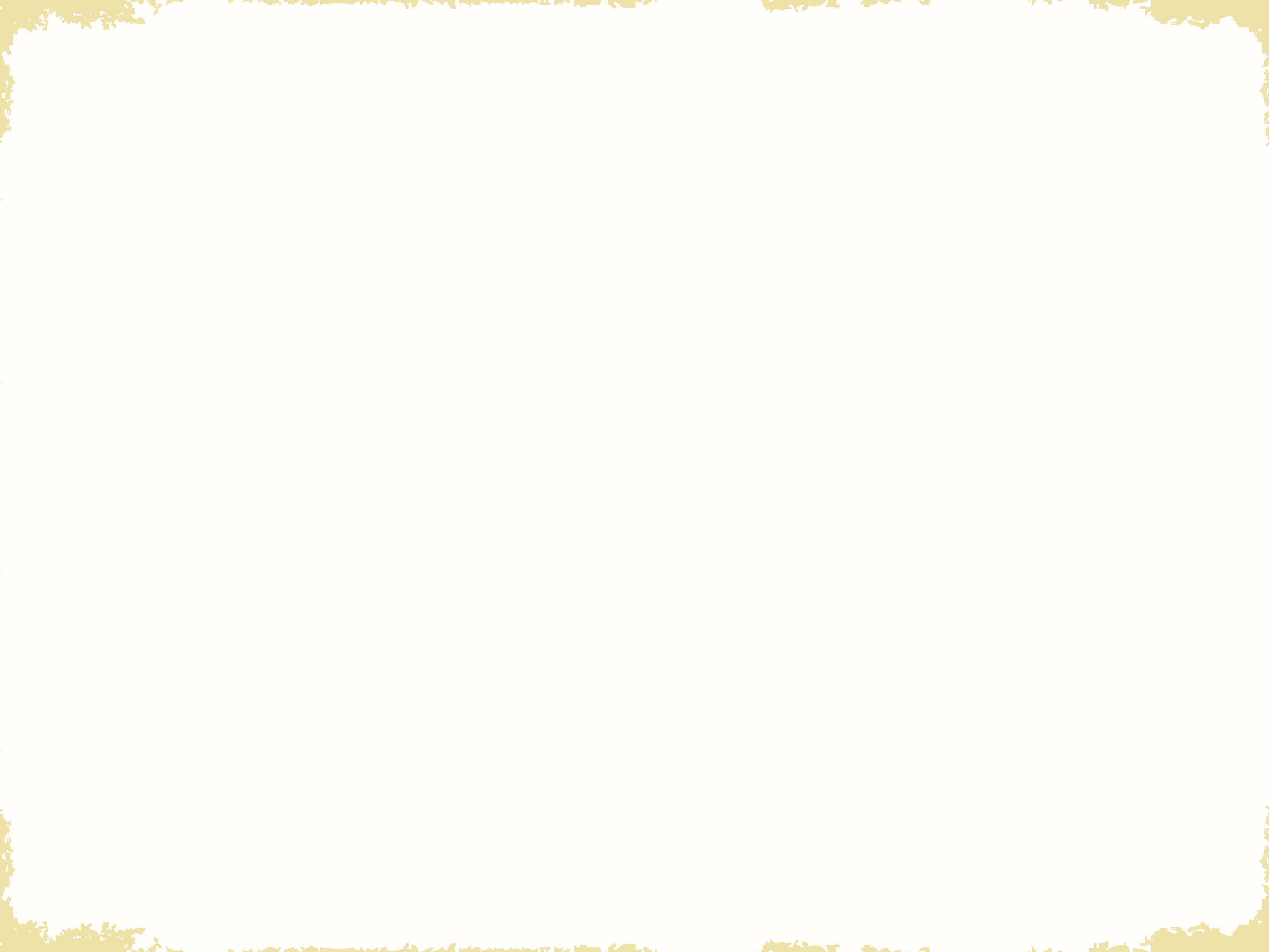 rad·i·cal
/ˈradək(ə)l/
adjective

(especially of change or action) relating to or affecting the fundamental nature of something; far-reaching or thorough.
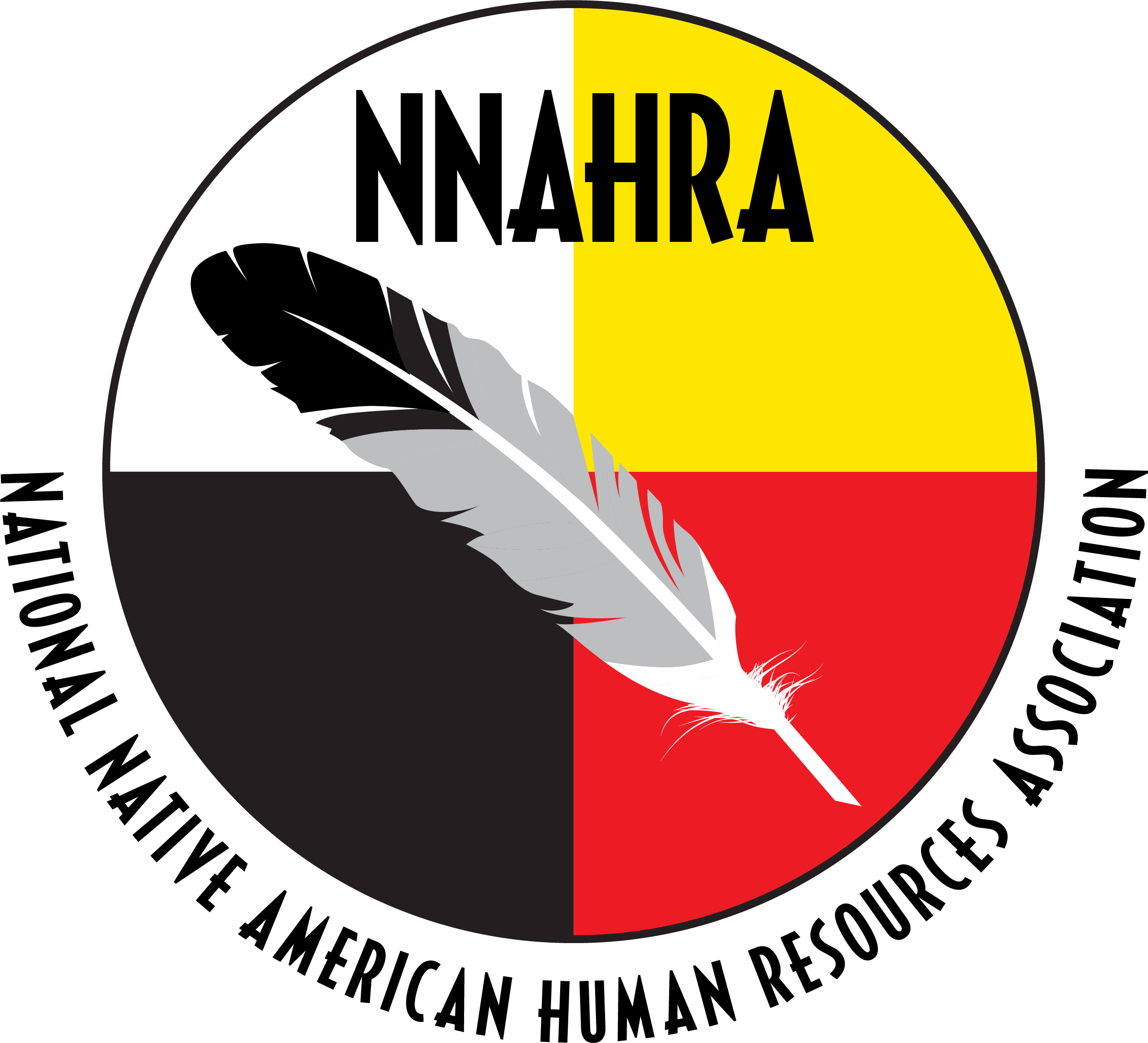 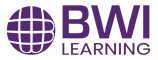 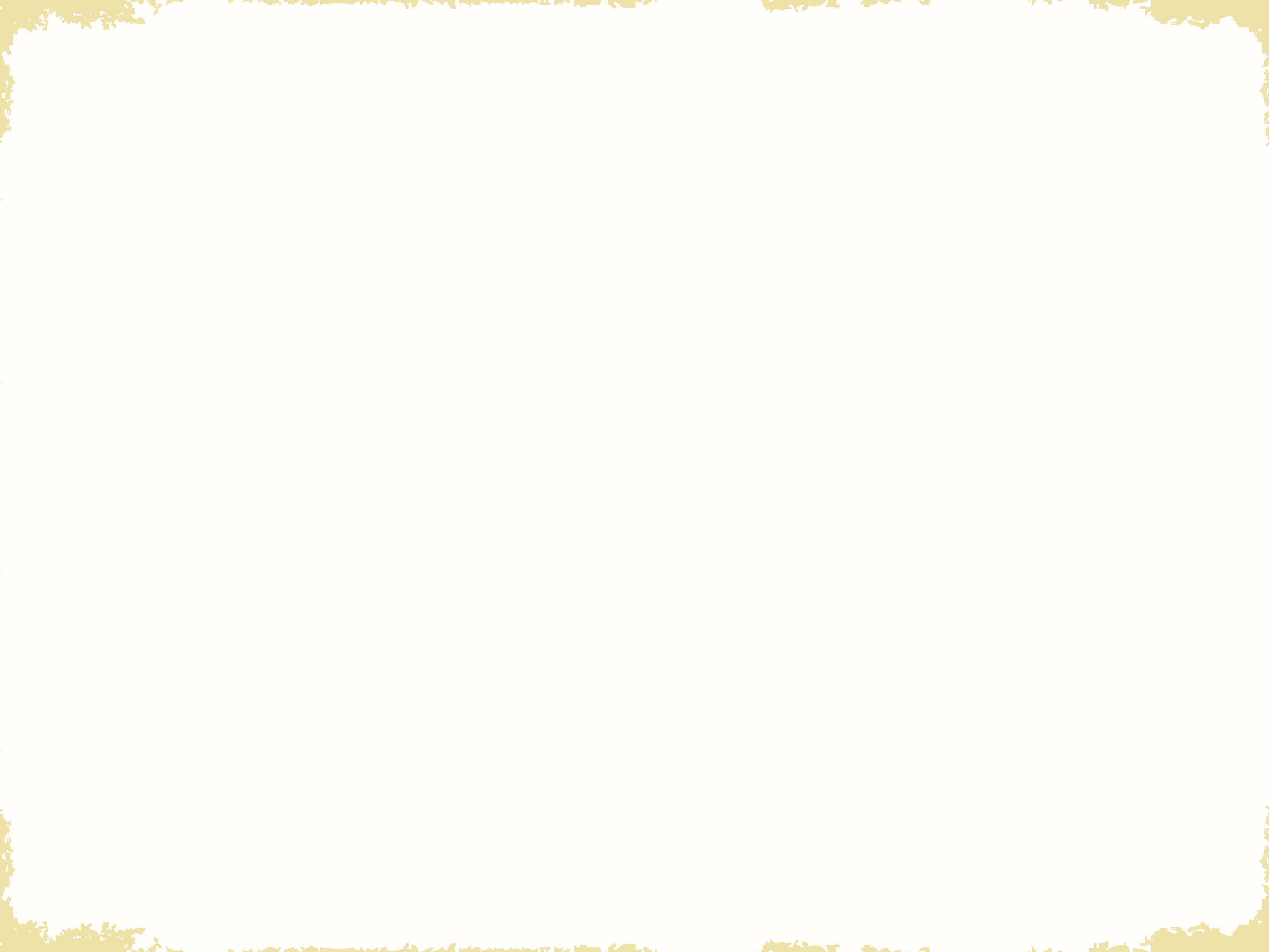 THEKISSPRINCIPLE
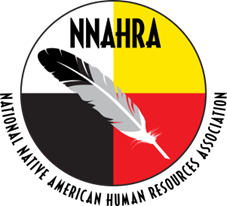 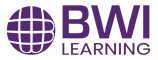 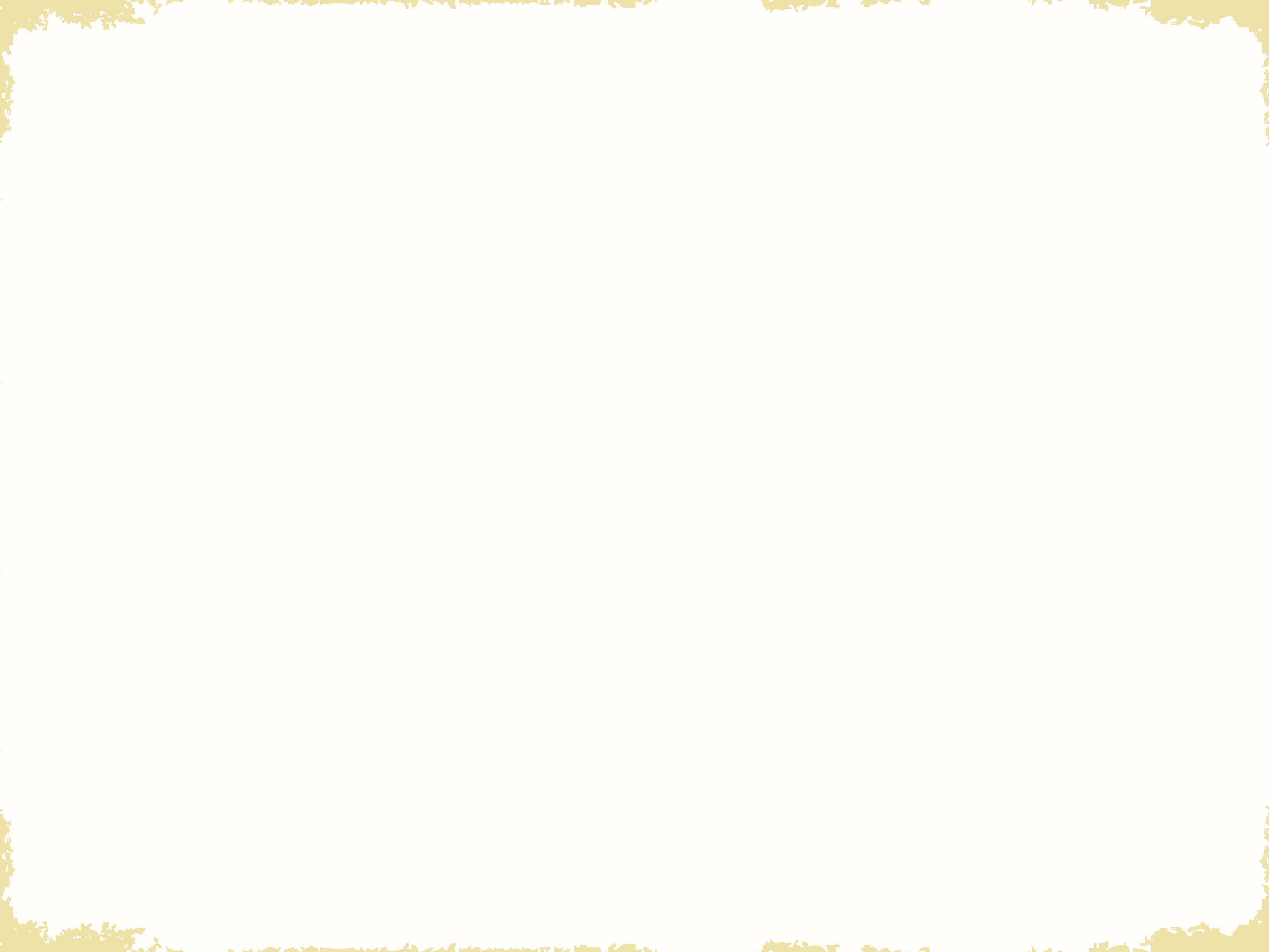 “If you want results in your life, personally or professionally, different than you are currently getting, then you have to do things differently than you are currently doing.”
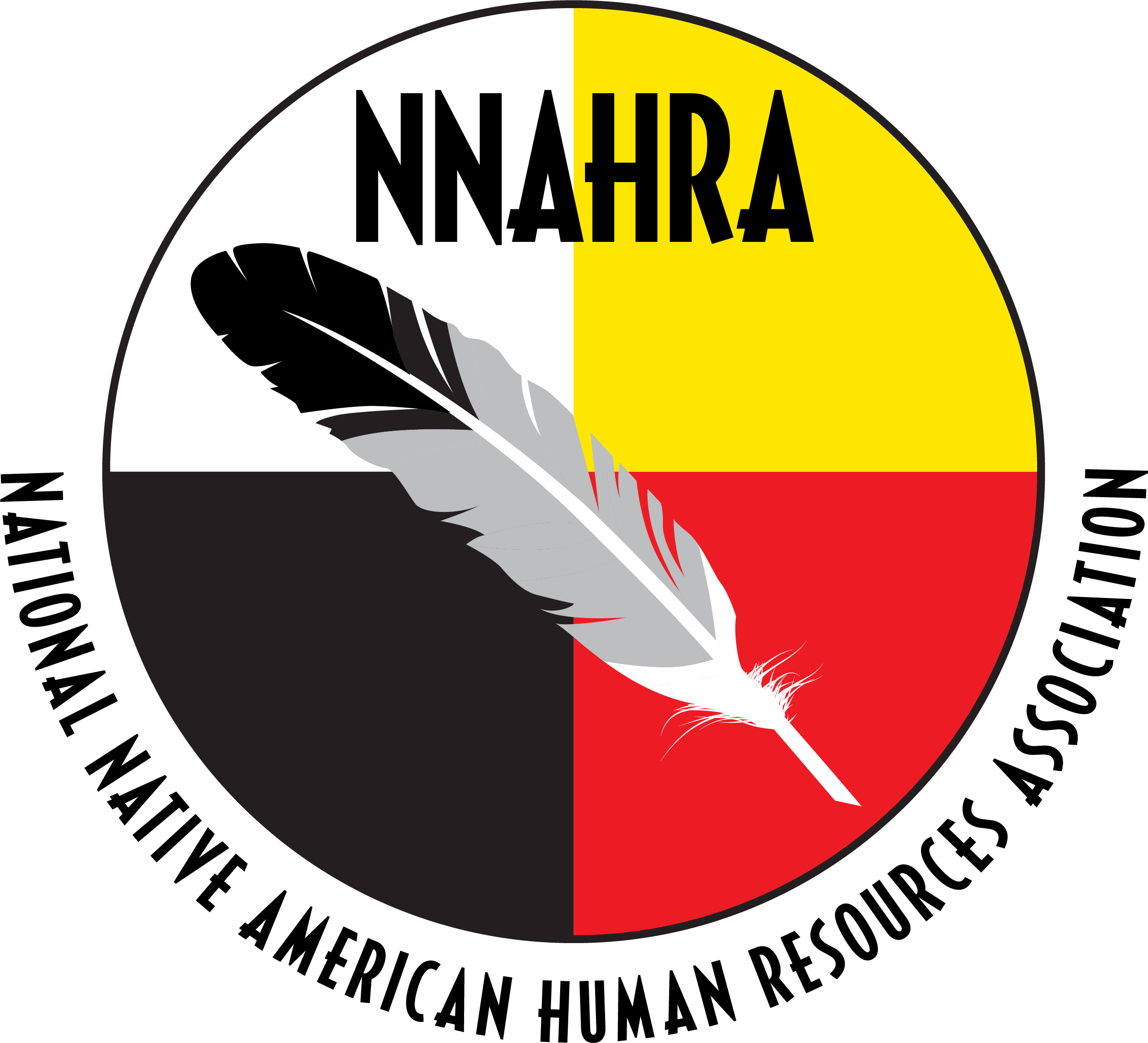 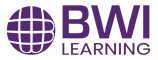 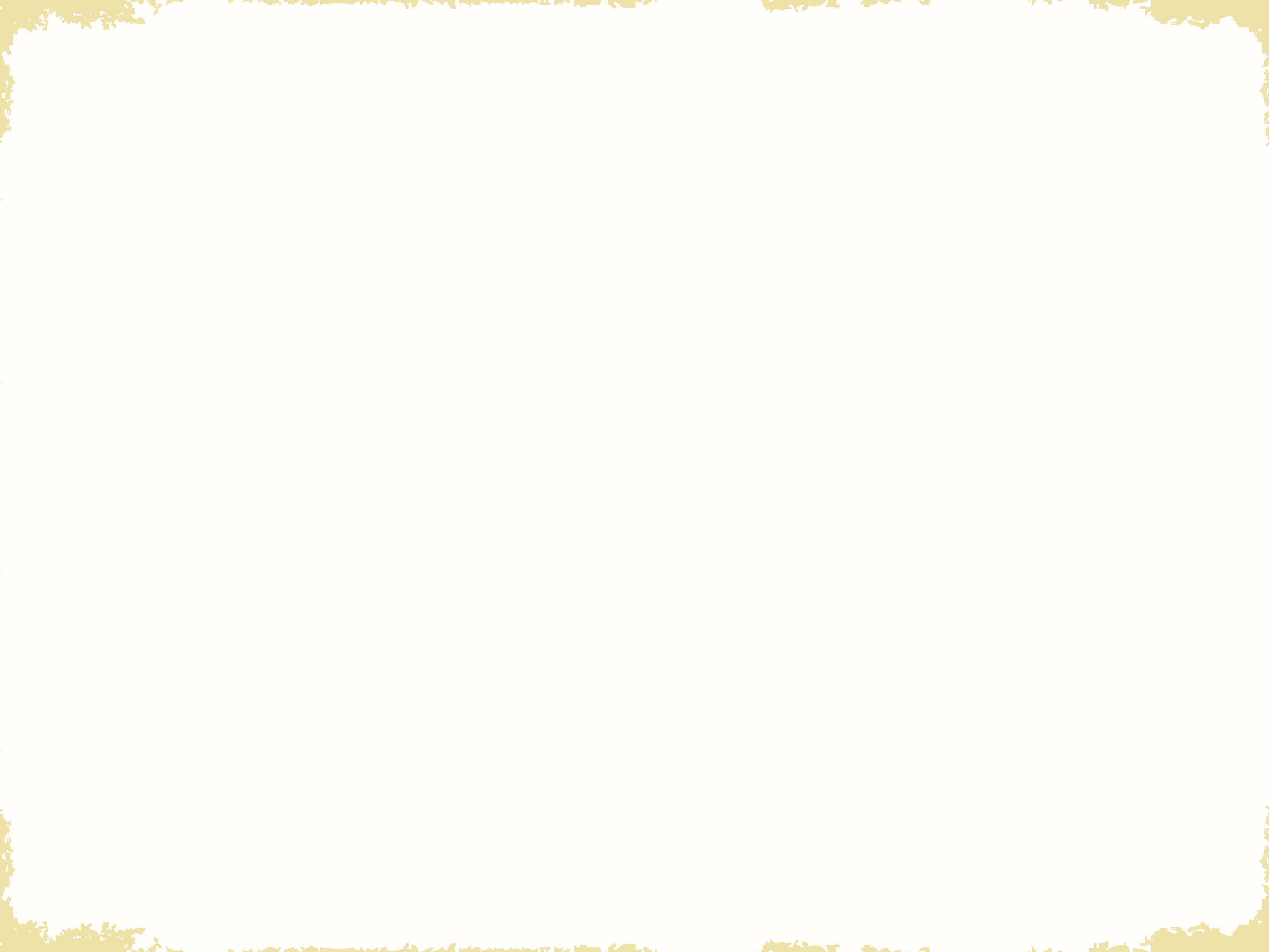 LESS IS MORE
Essentially, the important message that you really need to understand is that less can be quite a bit more. When you think of something like sentence structure, when it actually comes down to it, the fewer words you use, the much better the sentence is likely to be. Pretty much when you have better sentences, you have a much improved understanding.
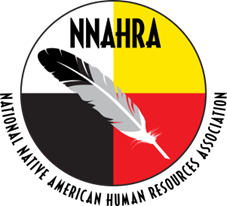 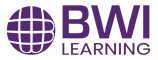 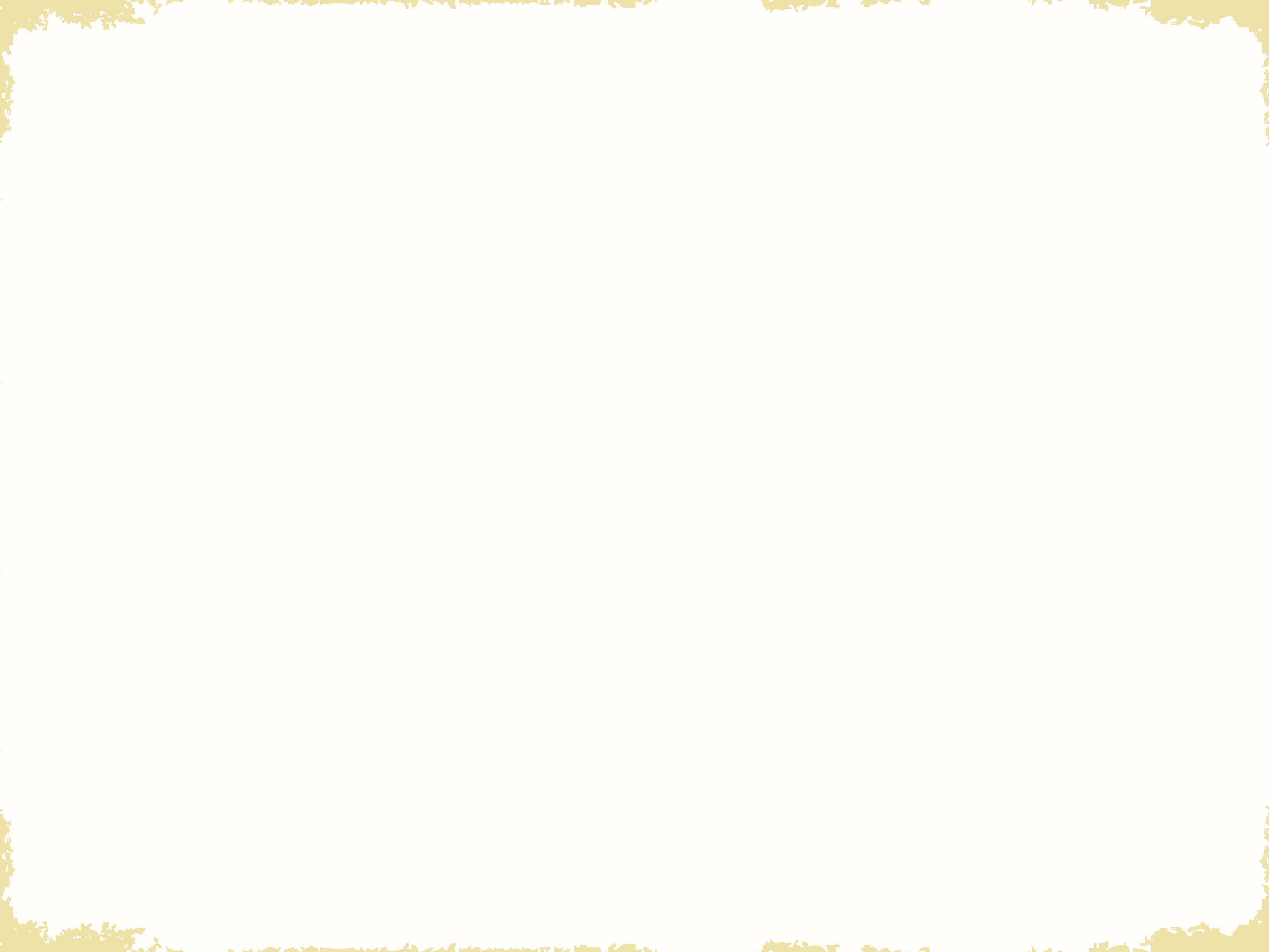 LESS IS MORE
Less can be more. In a sentence, for example, fewer words can lead to better understanding.
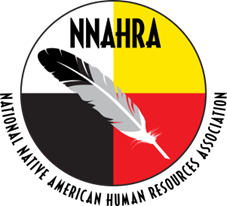 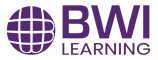 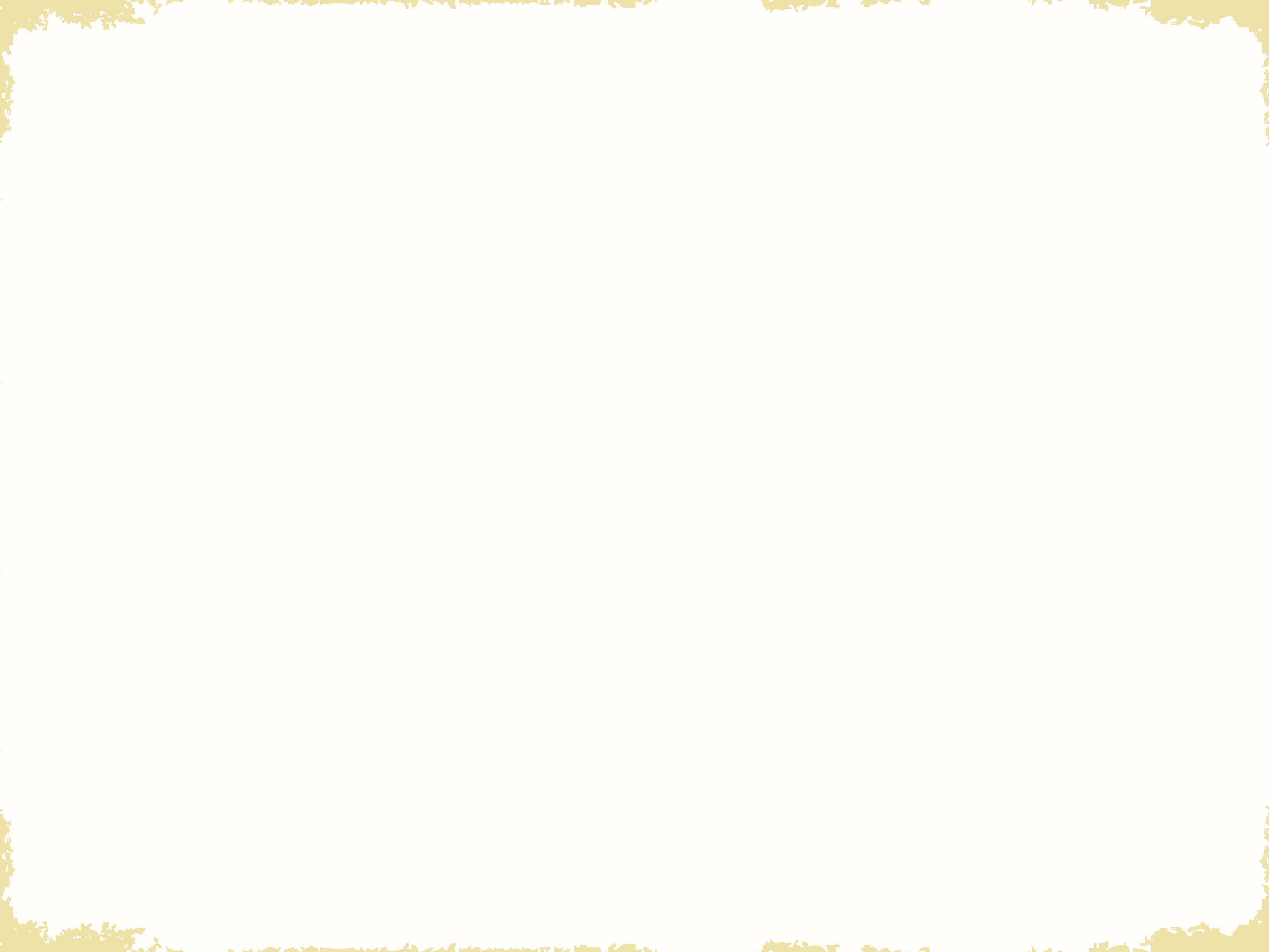 USING KISS AT WORK
Choose your words carefully in written communications, including when you try to write effective emails.
Be clear about what you want to say.
Use headings and bullets to stress key information.
Proofread your work and take out words and information that don't add value.
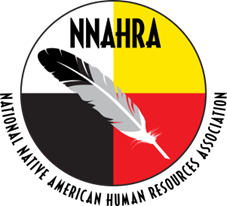 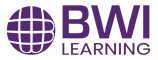 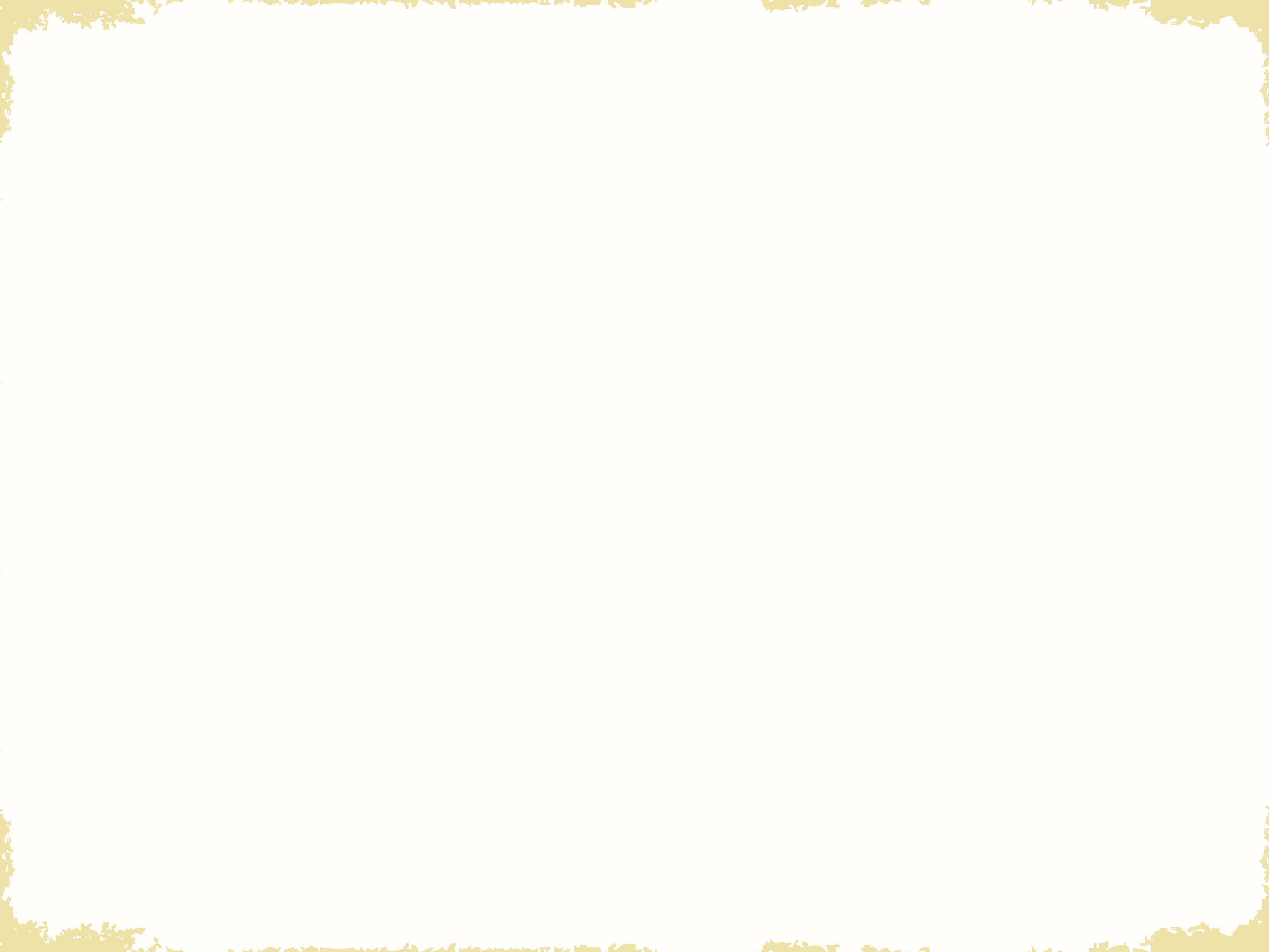 USING KISS AT WORK
Format your communication pieces effectively:
Use lots of white space.
Highlight or underline key words and concepts, or use bold formatting.
Know your audience and your objective, and develop your communication accordingly.
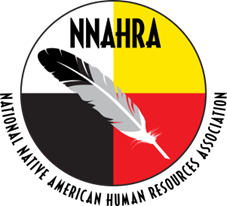 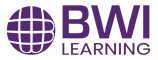 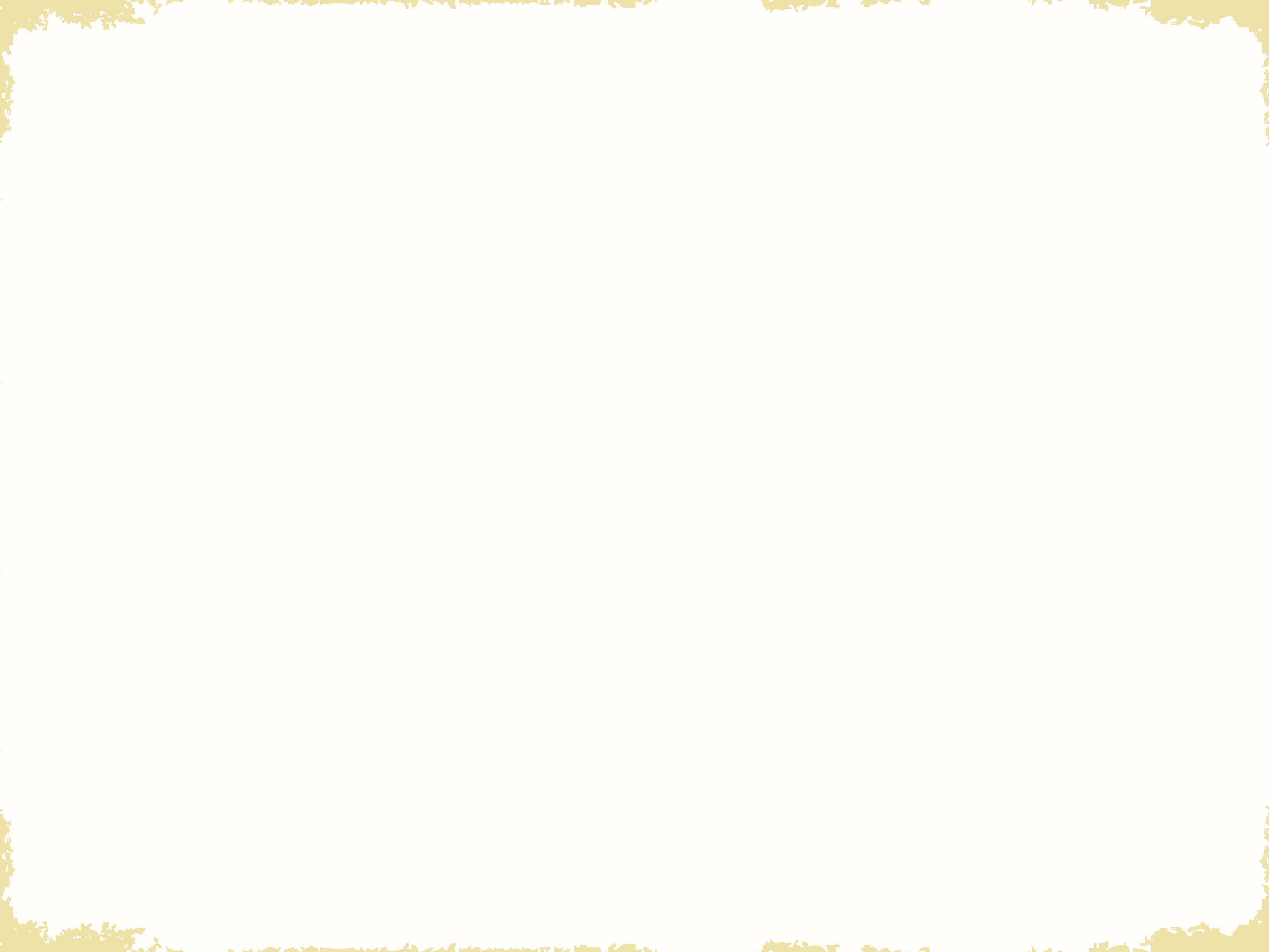 USING KISS AT WORK
Focus your problem solving: 
Put the problem in the right perspective by getting to the root cause of the issue.
Simplify your systems and processes by  continual reassessment. 
Create support systems that encourage people to look for opportunities to improve efficiency.
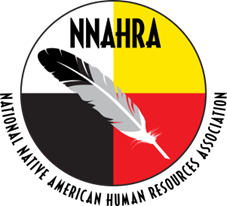 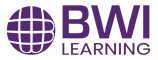 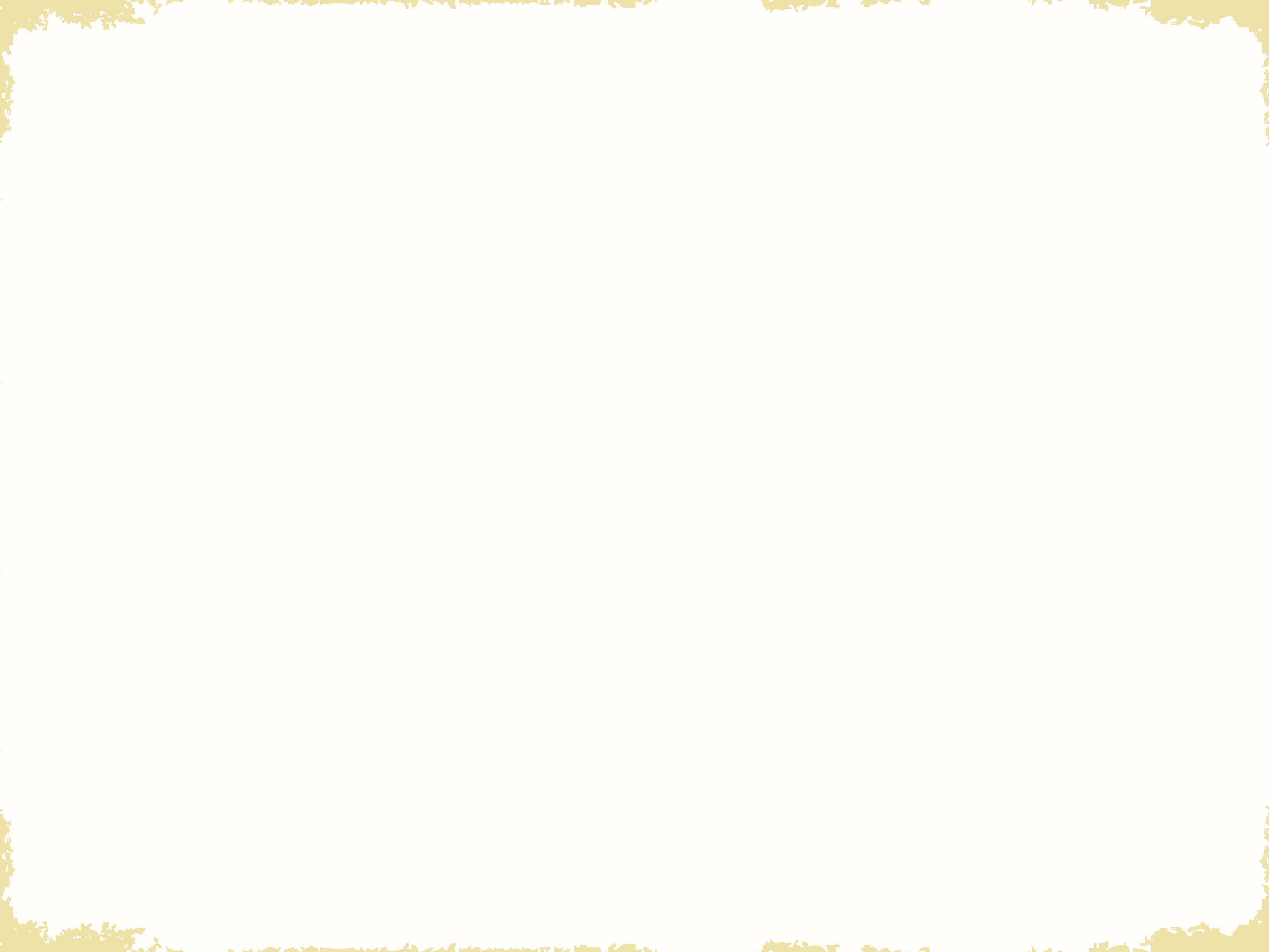 KEY POINTS
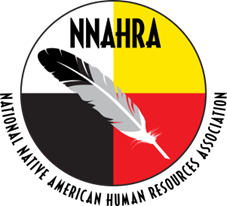 Being Overly Honest
Being Overly Honest
Gathering Intelligence
Being Composed
Letting Your Guard Down
Gathering Intelligence
Being Composed
Letting Your Guard Down
STRATEGIES FOR SUCCESS
Keeping Promises
Keeping Promises
Properly Handling Mistakes
Delivering Bad News Well
Avoiding Destructive Comments
Showing Others You Care
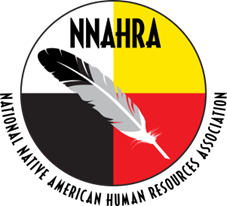 [Speaker Notes: Studies have shown that there are 9 common traits or behaviors for people that are successful in having transparent communications.

You can follow along with these and take any notes you’d like starting on page __ in your participant manual.

(You shouldn’t have to belabor these, this is just review of what they should’ve already read in the pre-work)

Advance]
Being Overly Honest
Being Overly Honest
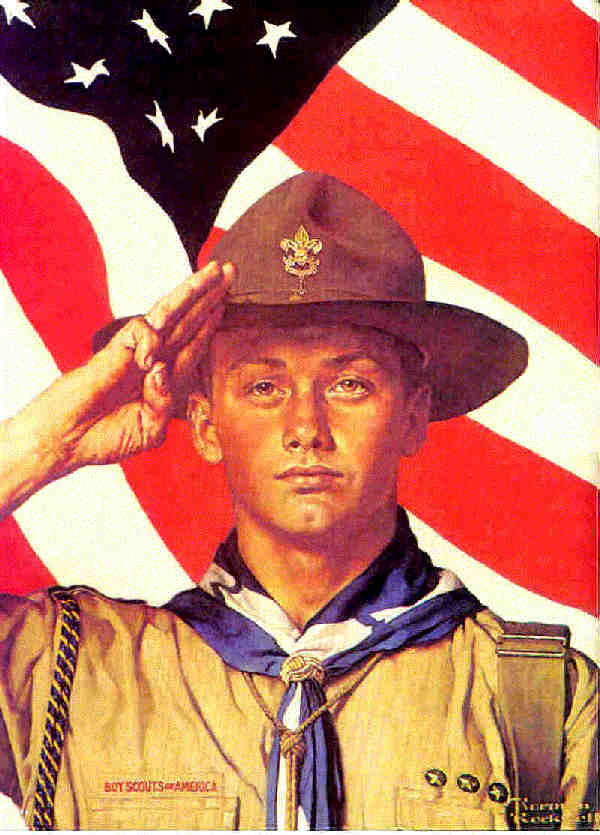 Being Composed
Gathering Intelligence
Letting Your Guard Down
Properly Handling Mistakes
Avoiding Destructive Comments
Keeping Promises
Delivering Bad News Well
Showing Others You Care
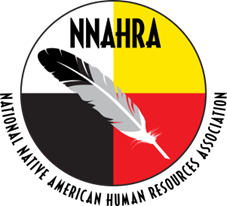 [Speaker Notes: The first is…being overly honest.

Leaders think they're overwhelmingly honest, but many followers say otherwise. In leadership assessments, over 50% of almost 13,000 peers and direct reports felt their leaders could improve in being honest and ethical. 

When transparent leaders decide not to share certain information with their followers-perhaps because they do not yet have all the pieces or because, for whatever reason, they are unable to tell-the unbreakable principle of honesty requires them to say so: "I can't tell you that right now, but here's what I can say." 

Overwhelming honesty should be delivered with respect and concern for others. Followers should not be left to wonder about hidden agendas. When leaders drive this core value down through their team, not only is trust built, but another fantastic result also can occur-followers become tolerant of not having all the facts.

Advance]
Being Overly Honest
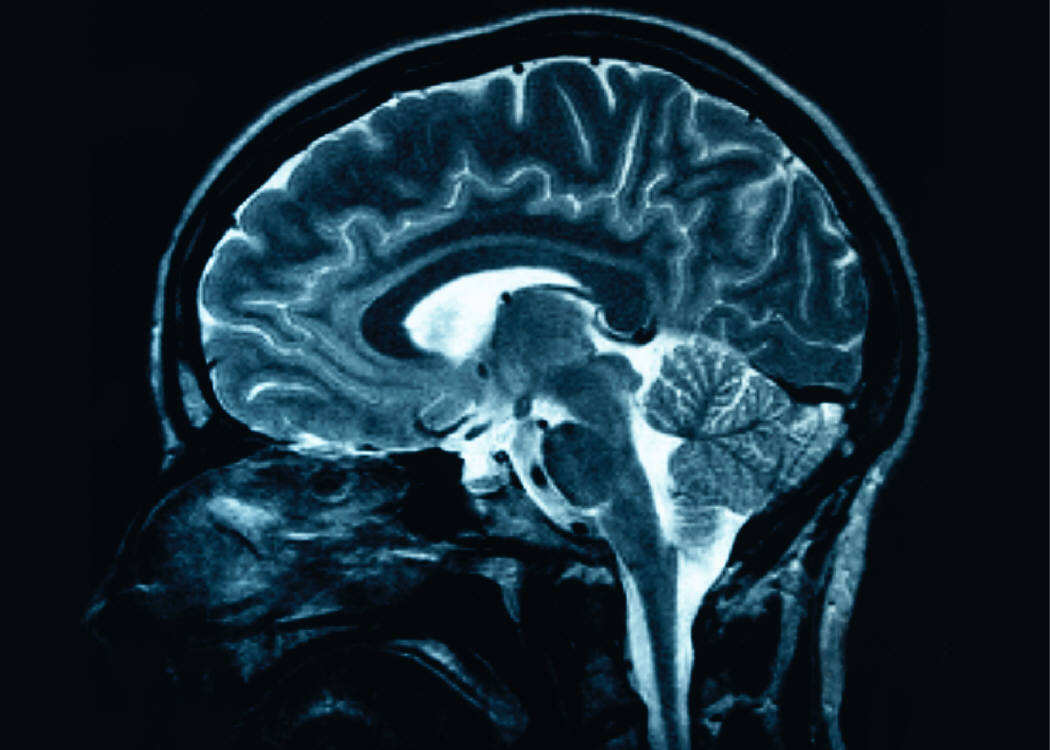 Gathering Intelligence
Being Composed
Gathering Intelligence
Letting Your Guard Down
Properly Handling Mistakes
Avoiding Destructive Comments
Keeping Promises
Delivering Bad News Well
Showing Others You Care
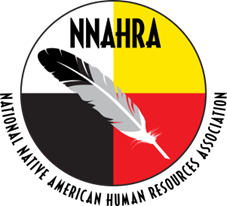 [Speaker Notes: The next is Gathering Intelligence

In surveys, 95% of leaders were unable to give themselves the highest rating at demonstrating an understanding of their own strengths and weaknesses. Asking others for their opinions about something conveys respect and shows that they are valued. It also promotes transparency as a reciprocal agreement. When leaders ask for feedback about their own performance and discover how others perceive them, they are better able to align their intentions with reality and develop a plan for improvement. In order to learn and grown, leaders must have self-awareness, which, ironically, requires input from others.

Advance]
Being Overly Honest
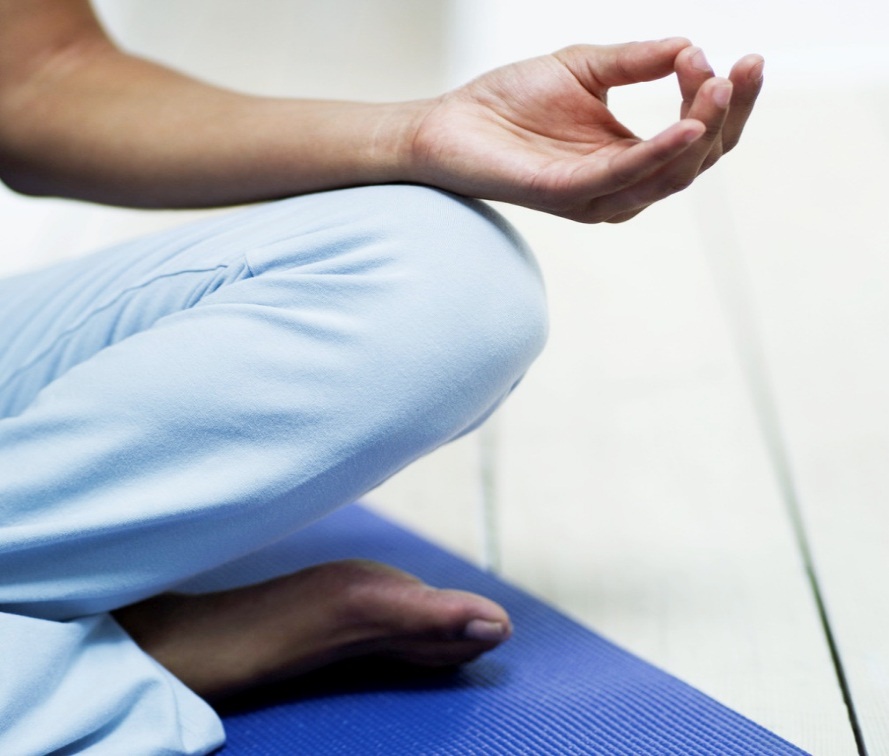 Being Composed
Being Composed
Gathering Intelligence
Letting Your Guard Down
Properly Handling Mistakes
Avoiding Destructive Comments
Keeping Promises
Delivering Bad News Well
Showing Others You Care
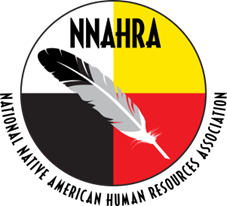 [Speaker Notes: Effective and admirable leadership requires composure. Challenges, stressors, and obstacles are inherent in any organization and in any leader's path; how leaders conduct themselves during the good times and the bad can be indicative of their character, competence, and ultimately, credibility. While the call for transparency that builds credibility urges leaders to reveal their true opinions and emotions regarding relevant business issues, it does not allow for leaders to irresponsibly let it all hang out. Followers expect their leaders to be composed. And they are always watching. Also, a certain level of predictability builds trust.]
Being Overly Honest
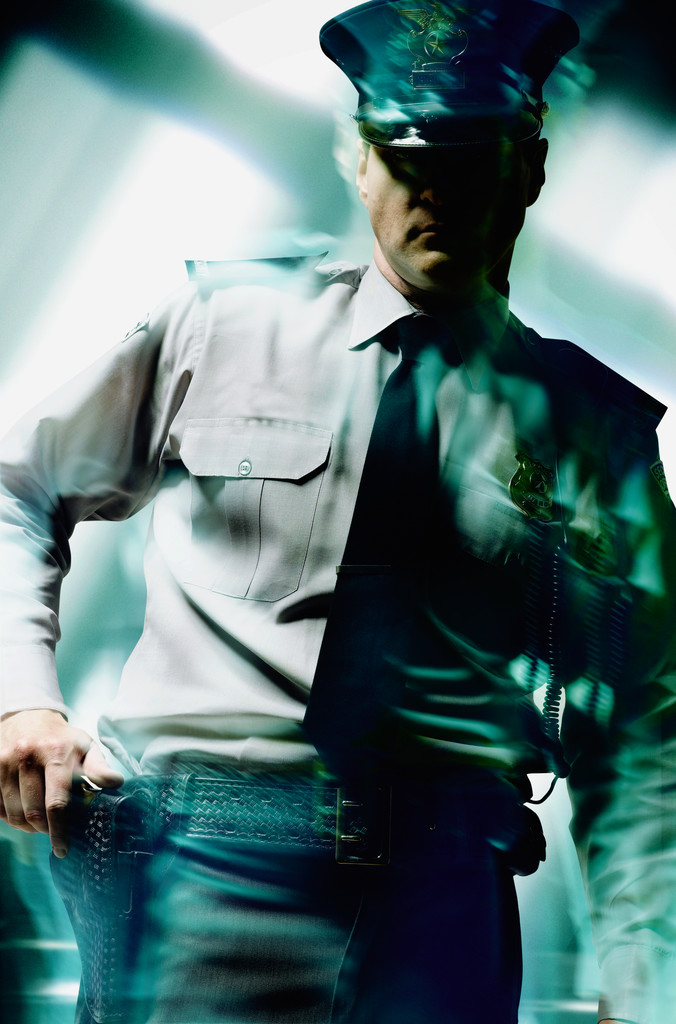 Letting Your Guard Down
Being Composed
Gathering Intelligence
Letting Your Guard Down
Properly Handling Mistakes
Avoiding Destructive Comments
Keeping Promises
Delivering Bad News Well
Showing Others You Care
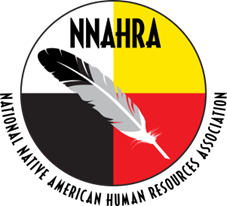 [Speaker Notes: Leaders who keep in mind the spirit of authenticity while working hard to create meaningful connections with their followers, demonstrating sincerity of being, and revealing personal information that adds value to the context of work, will be practicing an important part of leadership transparency that builds credibility. Doing so, however, requires a certain level of maturity and self-awareness and a heightened sense of how people might perceive, dissect, and disseminate the information that is revealed. And because authenticity or personal transparency ultimately describes the quality of a relationship, leaders must create opportunities in which to engage with their followers, allowing the followers to know them.]
Being Overly Honest
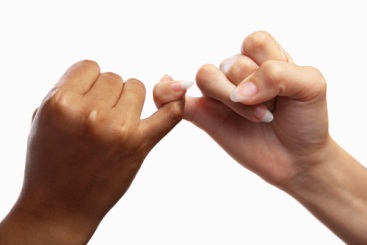 Being Composed
Gathering Intelligence
Letting Your Guard Down
Keeping Promises
Properly Handling Mistakes
Avoiding Destructive Comments
Keeping Promises
Delivering Bad News Well
Showing Others You Care
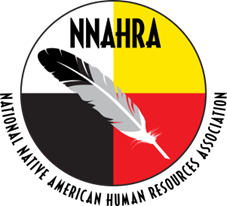 [Speaker Notes: When leaders match their words and actions and do what they say they will do, they place a high value on their commitments. Promise keeping in leadership is not always clear-cut. Sometimes leaders are forced to reconsider promises and disappoint followers. Those are the times when transparency is particularly important, because followers who understand the reasoning behind broken promises may be more accepting of the consequences.]
Being Overly Honest
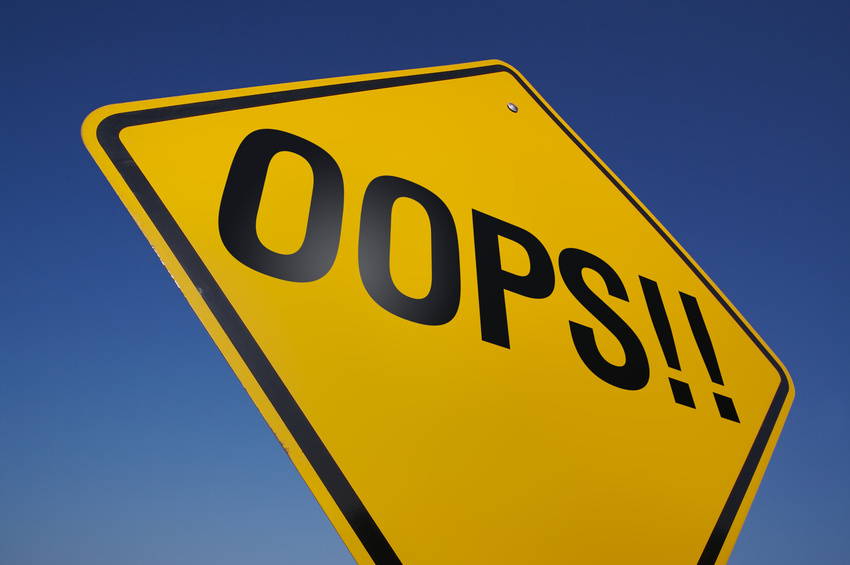 Being Composed
Gathering Intelligence
Letting Your Guard Down
Properly Handling Mistakes
Properly Handling Mistakes
Avoiding Destructive Comments
Keeping Promises
Delivering Bad News Well
Showing Others You Care
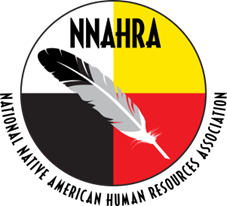 [Speaker Notes: How leaders handle mistakes actually may be more important than getting things right the first time. Even with its inherent risks-such as appearing weak, incompetent, or otherwise less than perfect-confessing mistakes signals courage, accountability, and humility. Indeed, mistakes are an opportunity to visibly demonstrate a commitment to honesty.]
Being Overly Honest
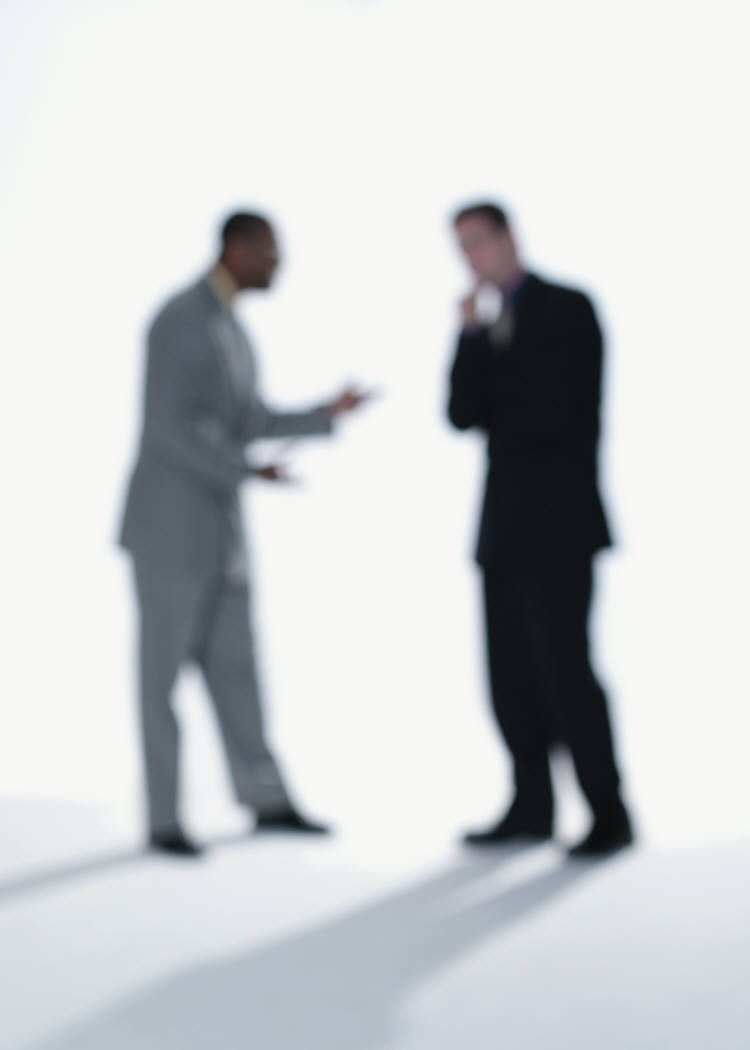 Being Composed
Gathering Intelligence
Letting Your Guard Down
Delivering Bad News Well
Properly Handling Mistakes
Avoiding Destructive Comments
Keeping Promises
Delivering Bad News Well
Showing Others You Care
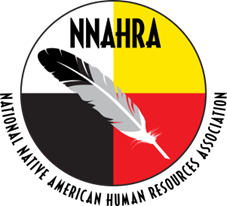 [Speaker Notes: Delivering bad news can be tricky business, yet doing it well is essential. When sensitive, controversial, or potentially hurtful information is not delivered well, people can feel betrayed, angry, and indignant. Trust is destroyed and relationships suffer. For most leaders, delivering bad news is hard, and some even opt for silence. Those on the receiving end usually appreciate bad news that is delivered promptly and with honesty, directness, care, and concern.]
Being Overly Honest
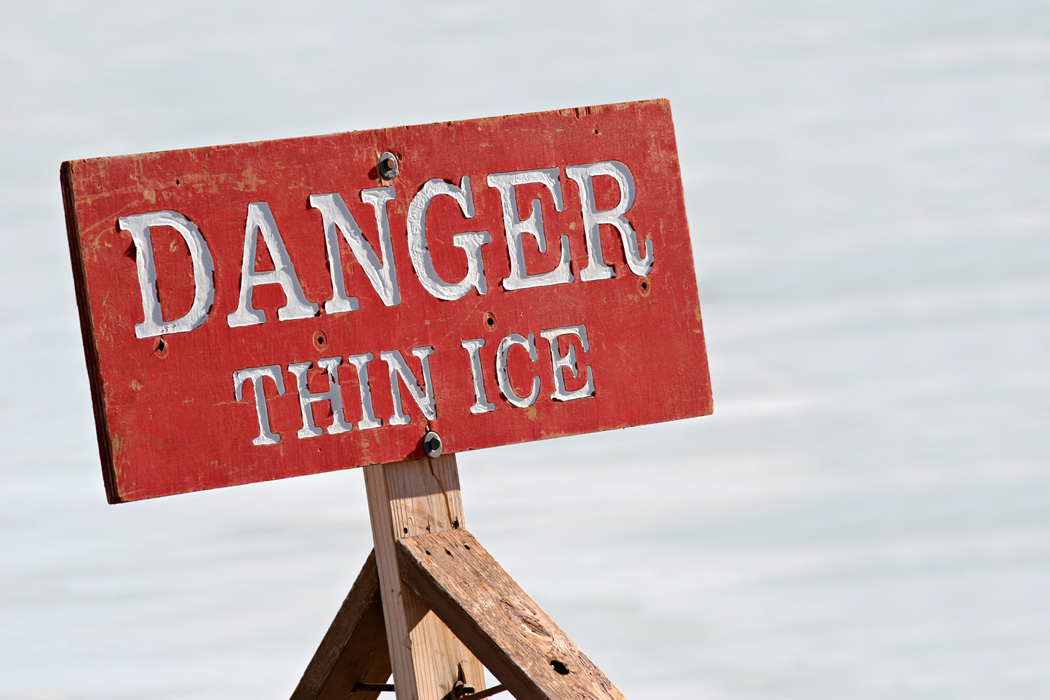 Being Composed
Gathering Intelligence
Letting Your Guard Down
Avoiding Destructive Comments
Properly Handling Mistakes
Avoiding Destructive Comments
Keeping Promises
Delivering Bad News Well
Showing Others You Care
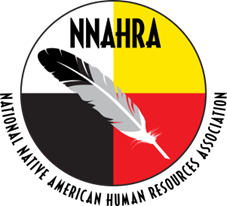 [Speaker Notes: In developmental assessments, 88% of leaders admitted they could improve in avoiding
destructive comments, and 83% of their bosses agreed. Language that divides or is otherwise destructive can undermine the whole reasoning behind leadership transparency-to improve relationships, increase trust, and build a credible reputation. Leaders must model and reward language that does not employ inappropriate blame or criticism, us-versus-them attitudes, or talking down.]
Being Overly Honest
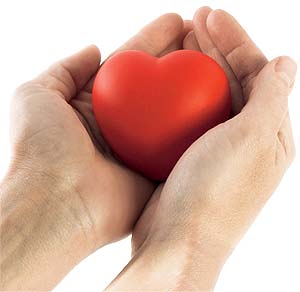 Being Composed
Gathering Intelligence
Letting Your Guard Down
Showing Others 
You Care
Properly Handling Mistakes
Avoiding Destructive Comments
Keeping Promises
Delivering Bad News Well
Showing Others You Care
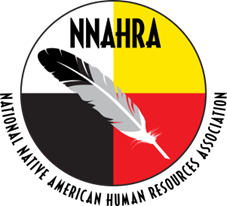 [Speaker Notes: In order for leaders to be successful at influencing and motivating people, their followers must have a solid answer to the question: Do you care about me? Leaders must visibly show their followers that, yes, they do care, and this is done by developing the followers, recognizing them, and seeking to know and understand them. While showing value for employees has lasting, bottom-line benefits in morale, quality, and productivity, a leader should not be motivated to demonstrate care and value for the organization's benefit alone. Such a narrow view undermines the formula and ultimately devalues the individual players in an organization. True leadership is built on a kind of social contract that says, "Follow me, and I promise that I will help you succeed." When this contract is not honored, the motivation behind a leader's strategy of transparency is put into question, and followers are led to wonder about hidden agendas.]
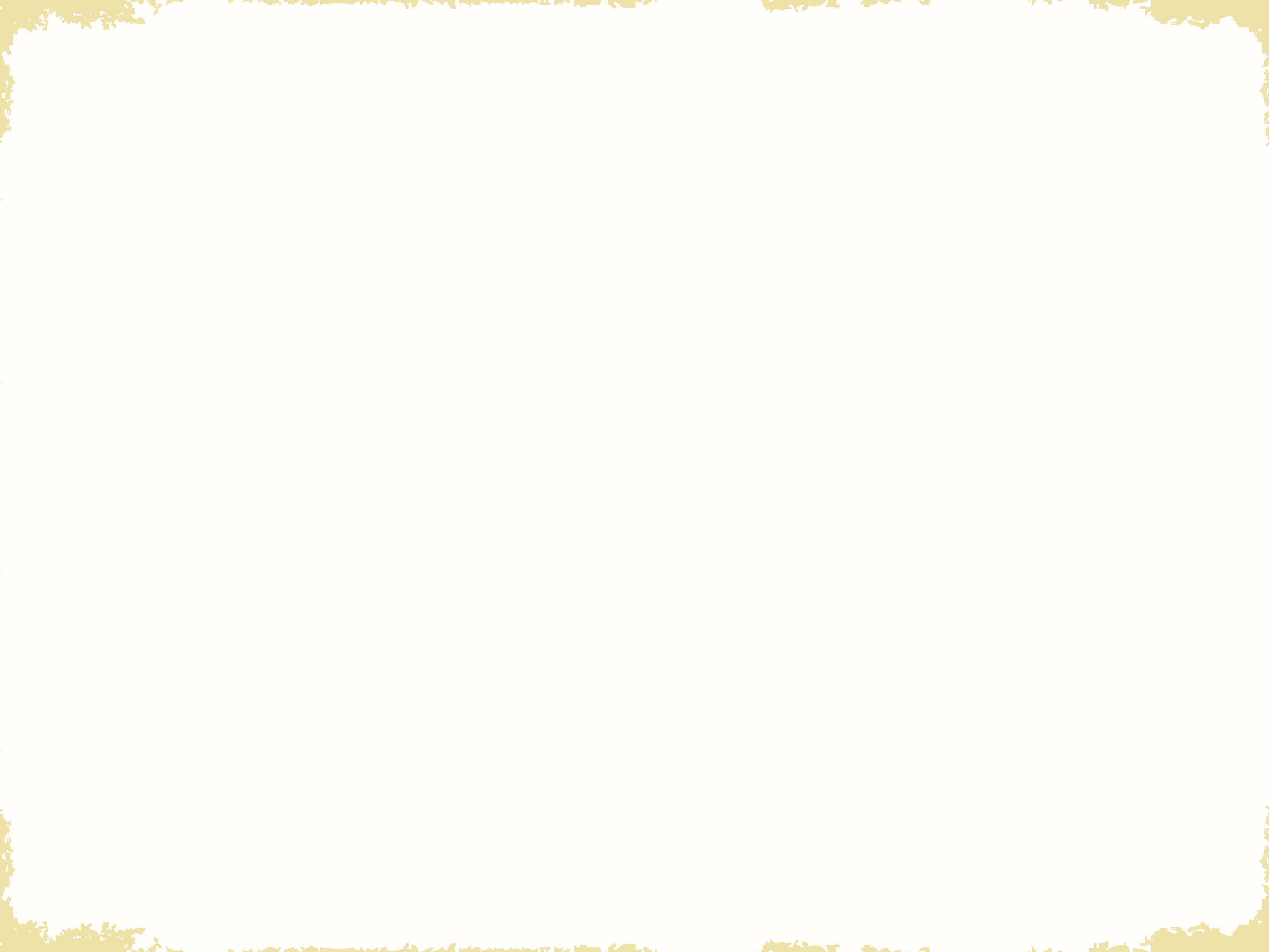 Demotivating Leadership
Lack of common courtesy 
 Poor Listening skills 
 Criticizing, condemning and complaining 
 Cynicism/Sarcasm 
 Playing favorites 
 Secrets 
 Lack of interaction
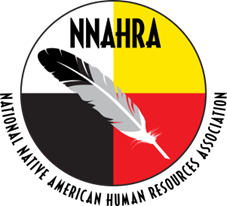 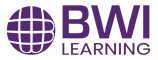 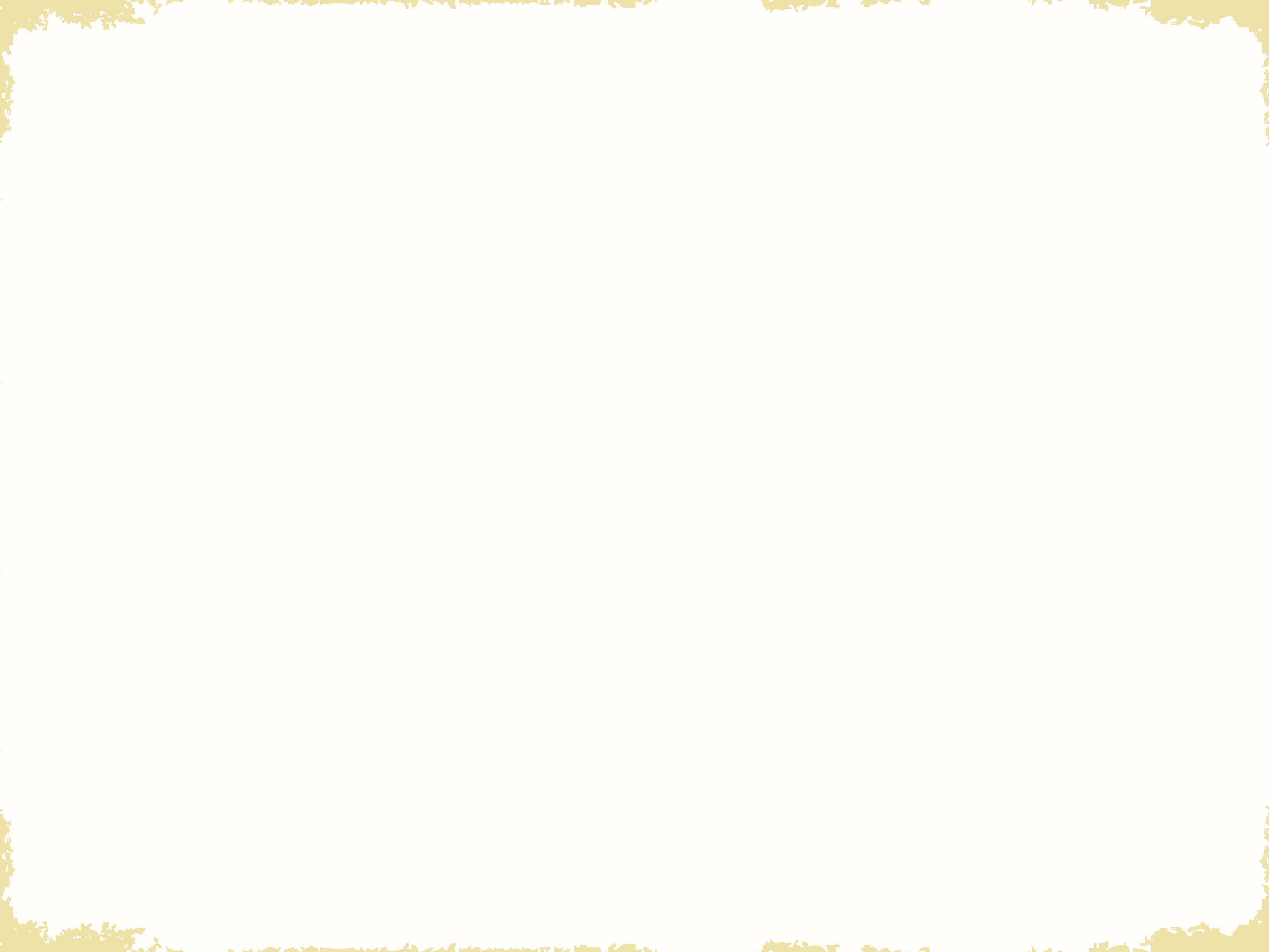 Motivating Leadership
Build trust
 Give honest, sincere appreciation
 Be genuinely interested in others
 Listen
 Make others feel important
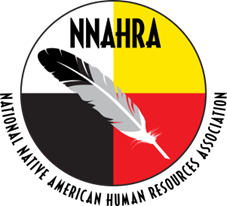 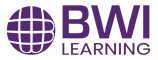 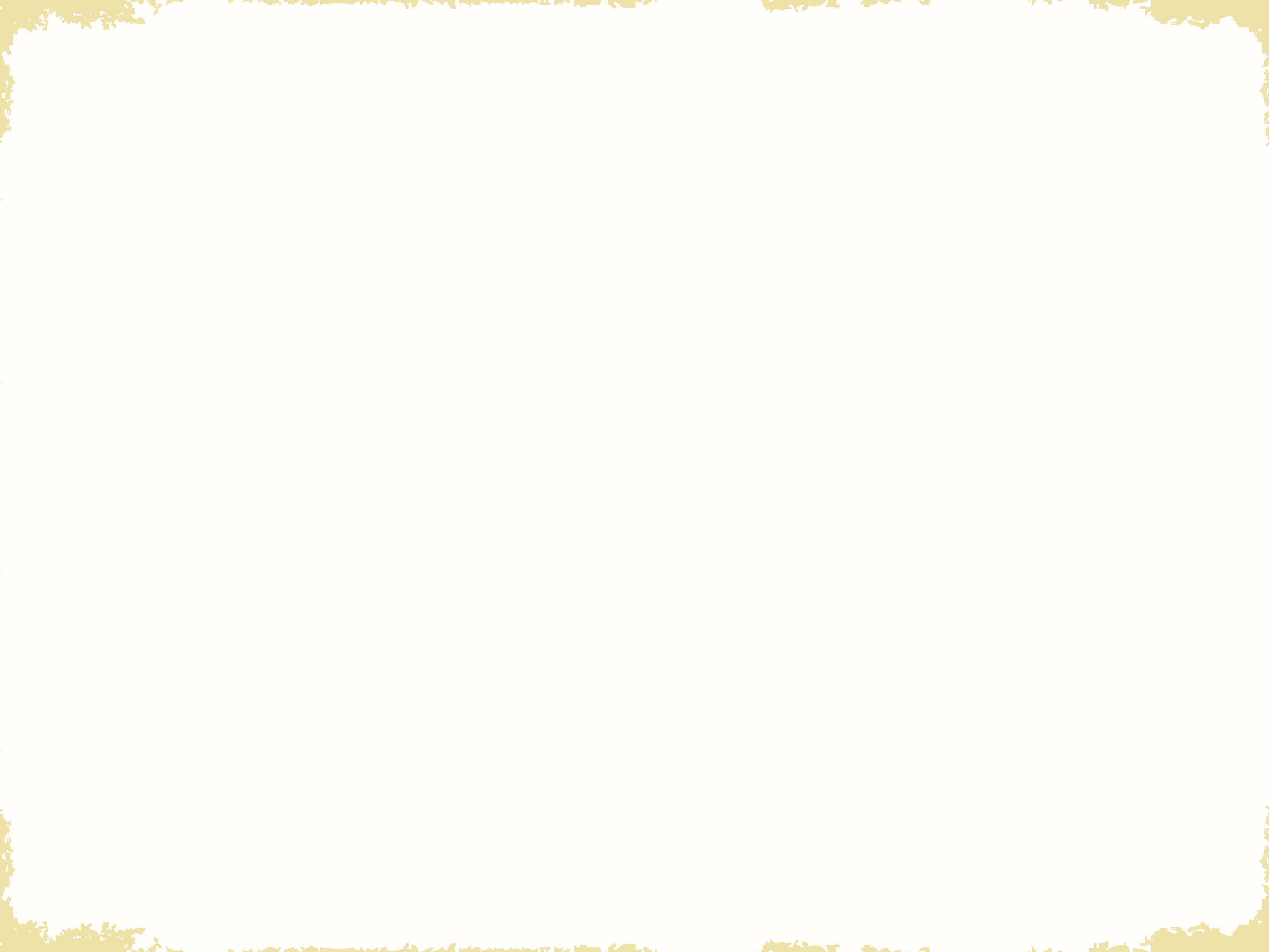 Gaining Cooperation
Avoid arguments
 If you’re wrong, admit it
 Let others think it is their idea
 See things from a different perspective
 Be empathetic to other’s ideas and needs
 Challenge others
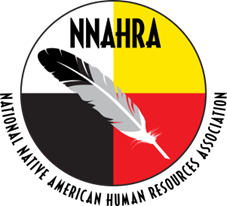 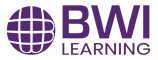 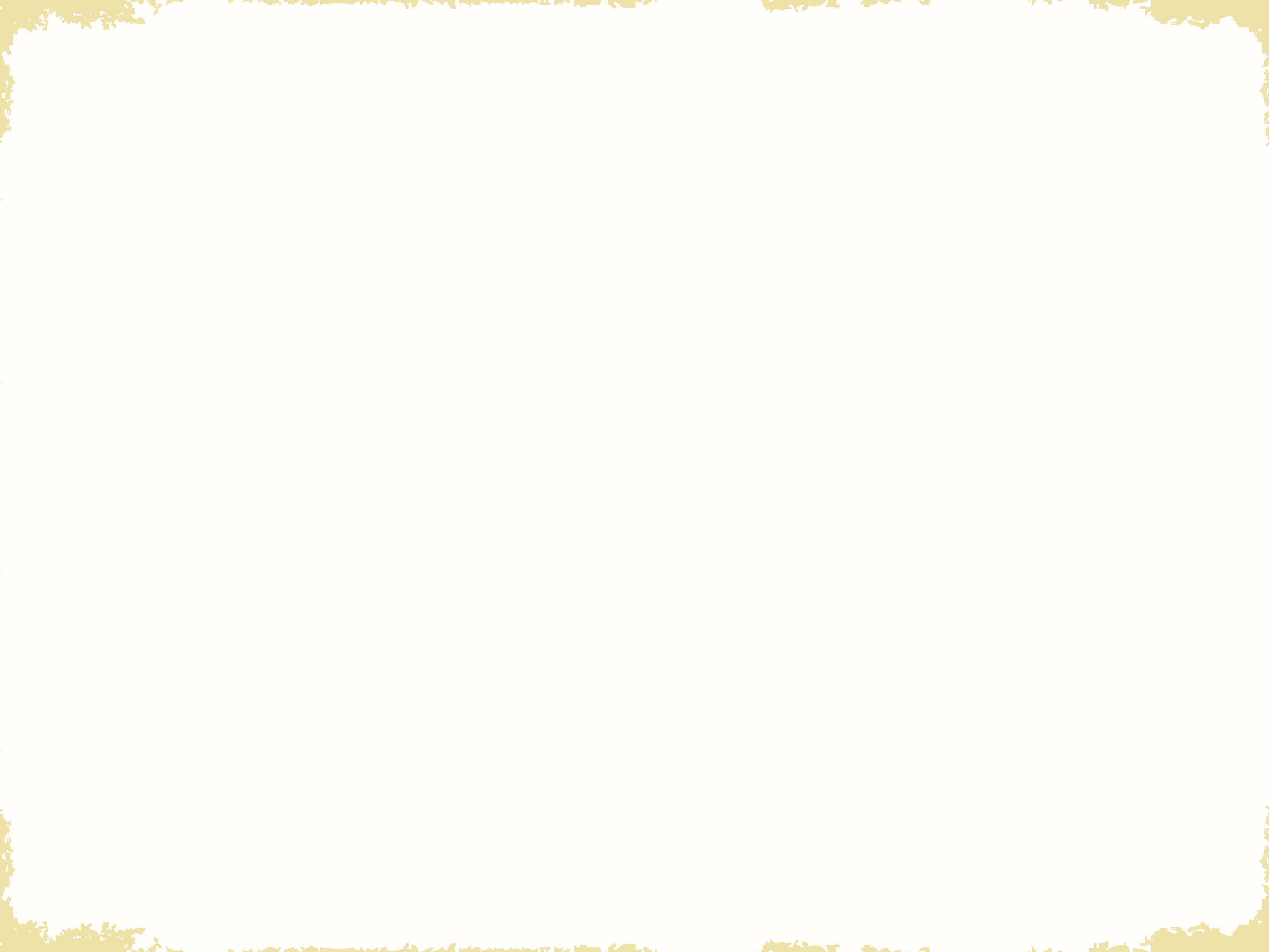 Coach Others
Honest appreciation
 Call attention to mistakes indirectly
 Talk about your own mistakes
 Ask questions instead of giving orders
 Allow others to save face
 Praise improvement
 Give them a fine reputation to live up to
 Use encouragement
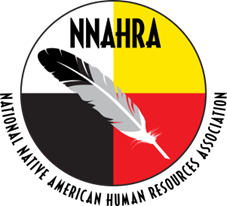 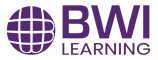 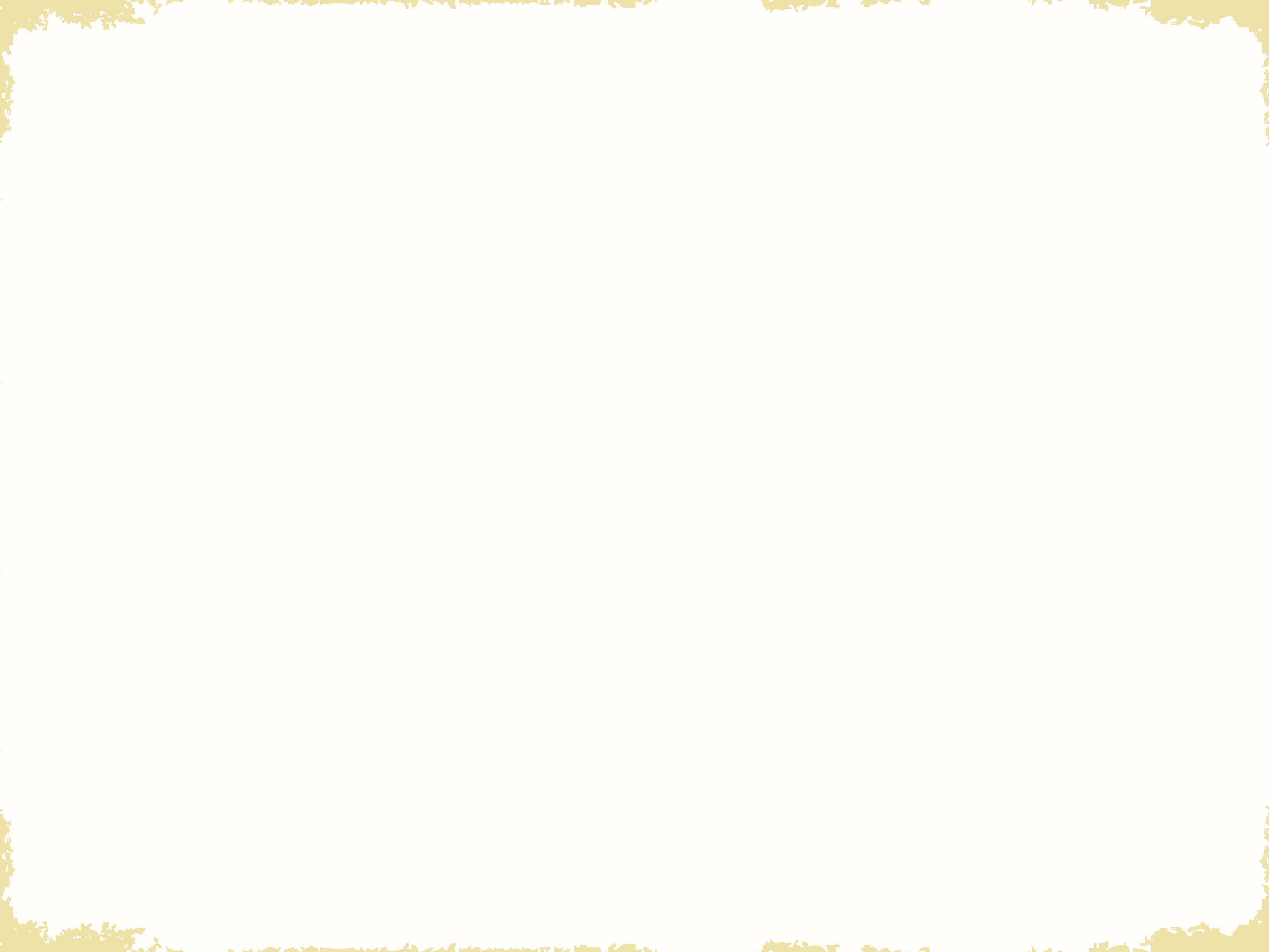 21st Century Rules of Behavior
Identify what people do well and have them do more of it.
Set clear expectations.
Set clear boundaries.
Allow mistakes yet have real consequences.
Have consequences, not threats.
Consider all ideas no matter how far-fetched.
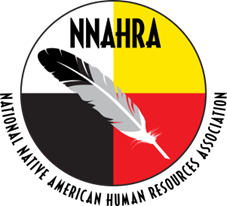 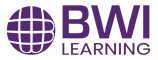 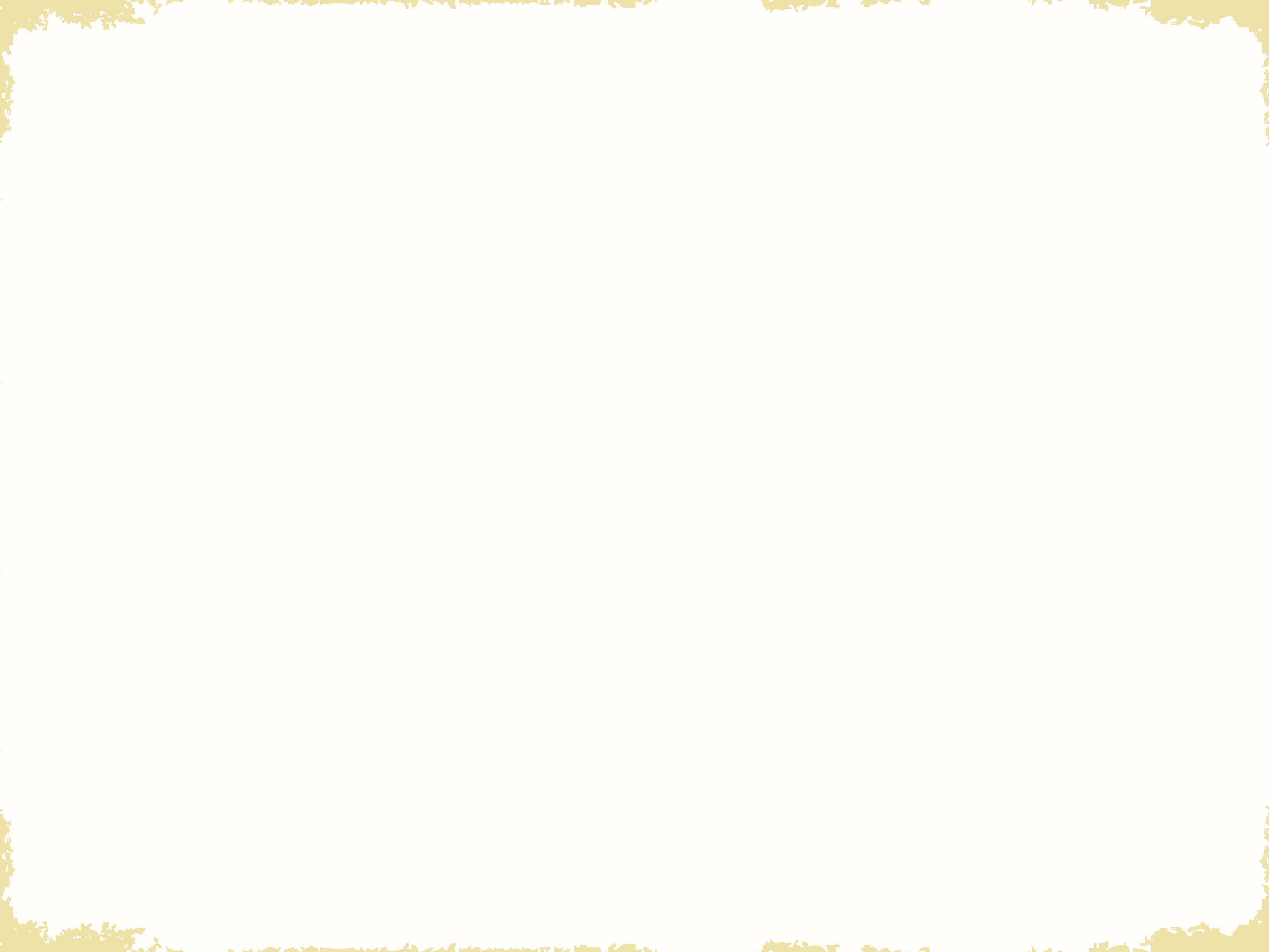 21st Century Rules of Behavior
Find out what other people want and give it to them (within reason!).
Listen to what people are saying, not just what you want to hear.
Encourage debate.
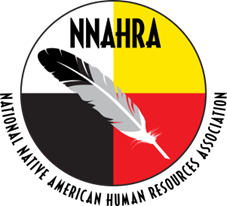 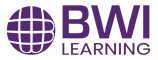 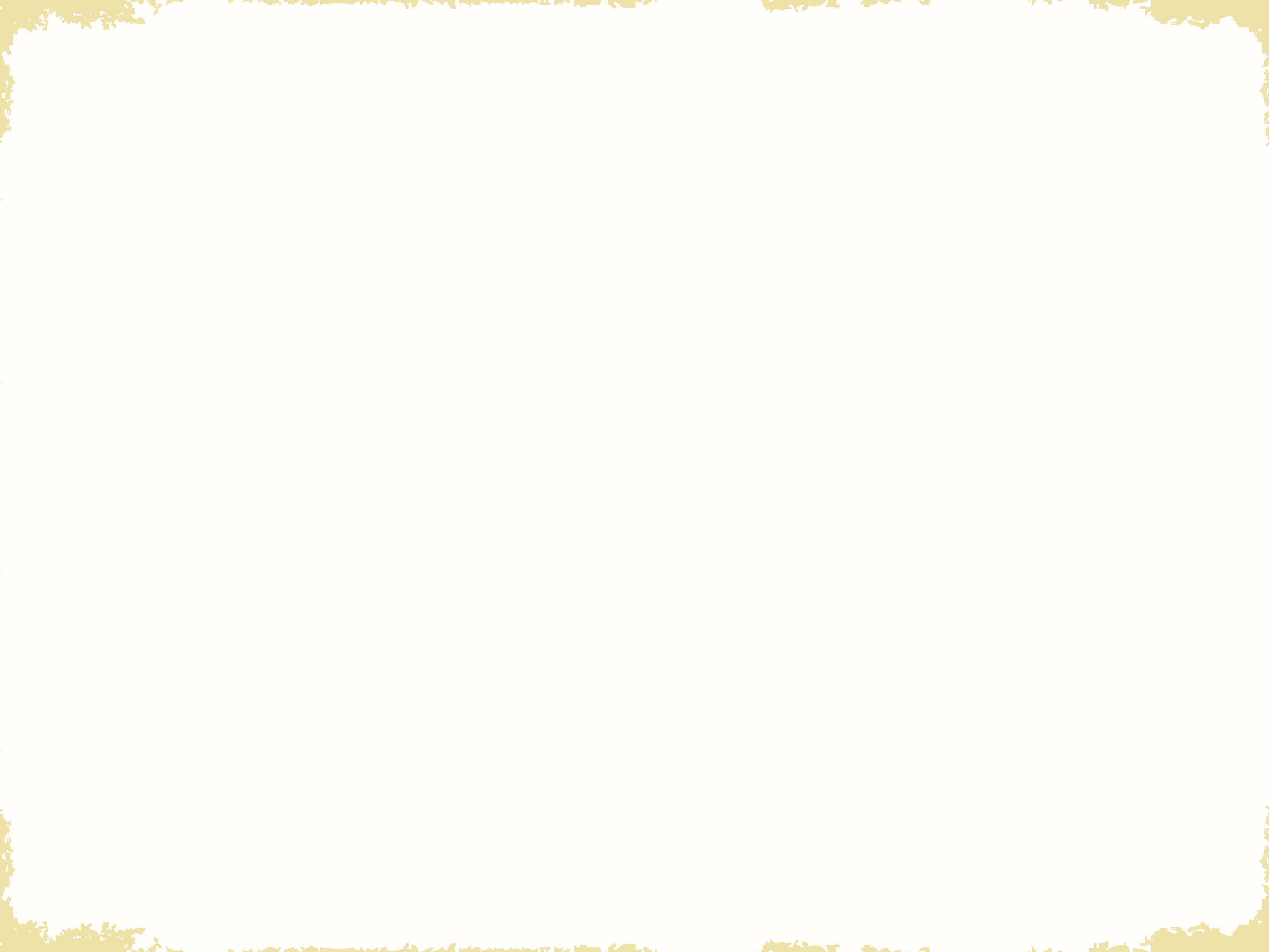 21st Century Rules of Behavior
Deal with difficulties as they arise, rather than hoping they'll go away of their own accord.
Be less nice, but also less nasty. 
Encourage active choosing.
Appear less rushed; make time for people.
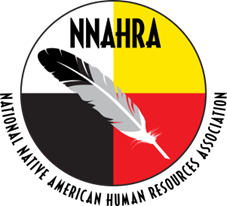 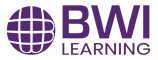 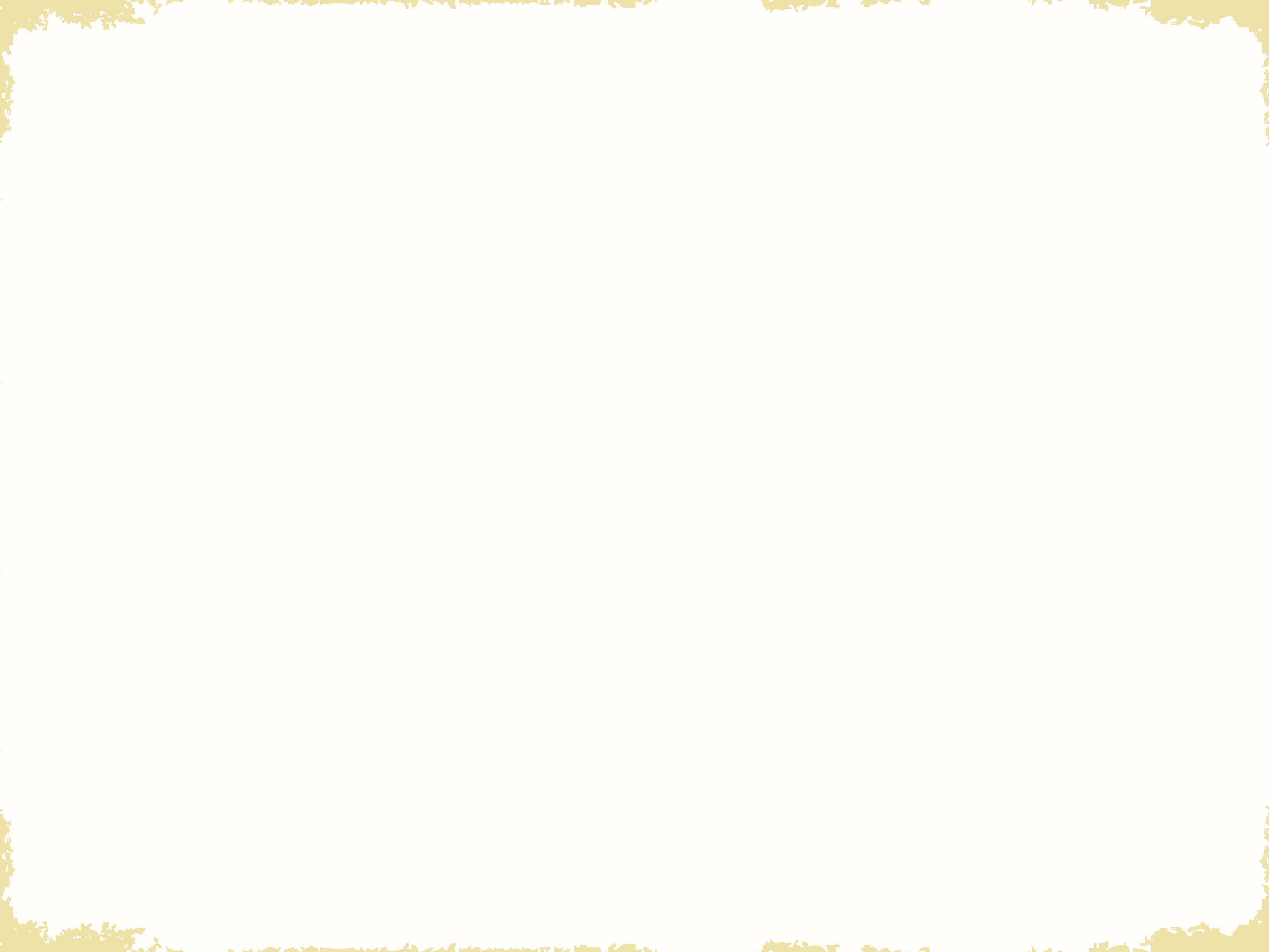 Give it away!!!Send an email to david@bwilearning.com
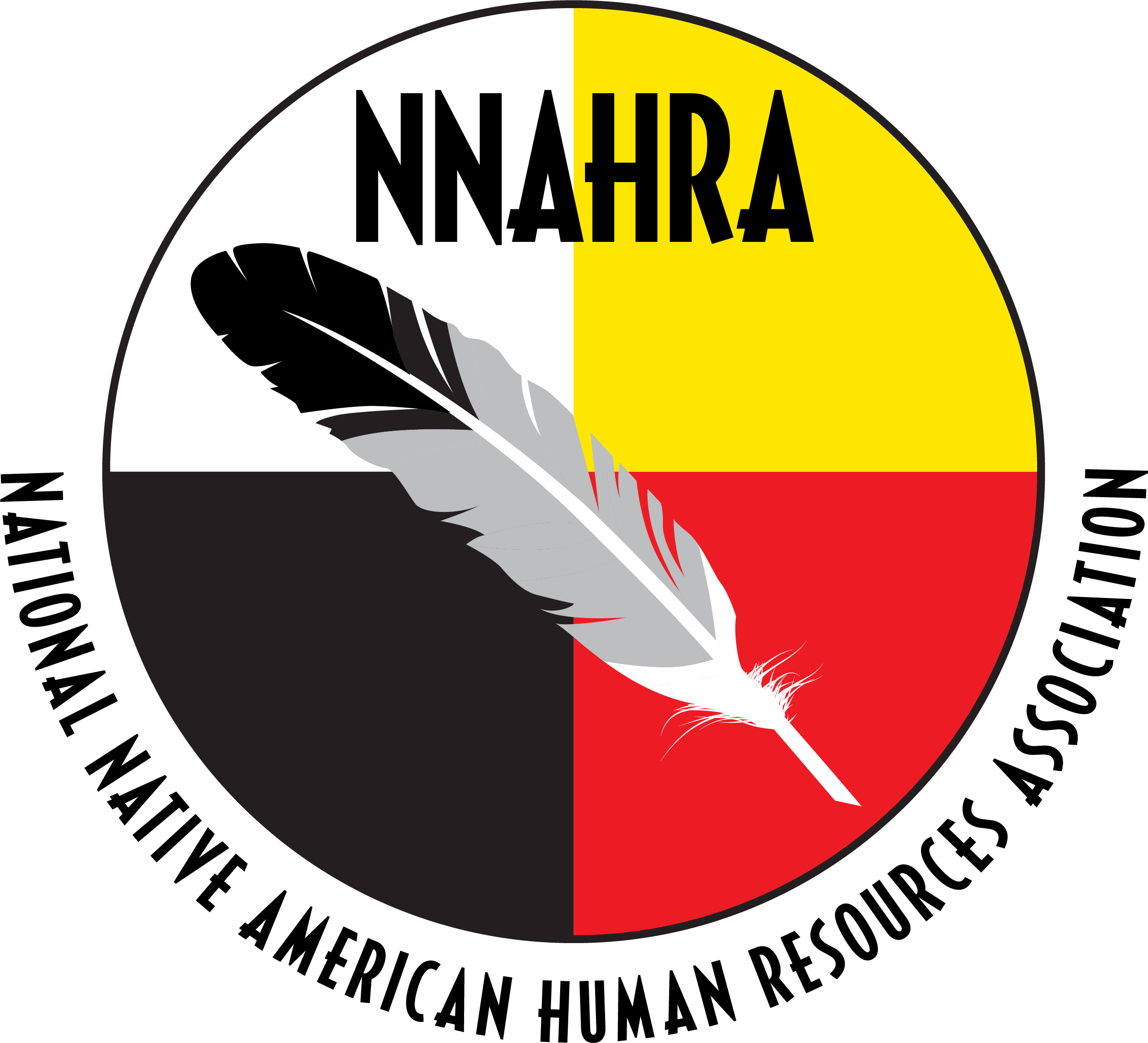 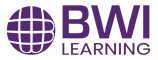 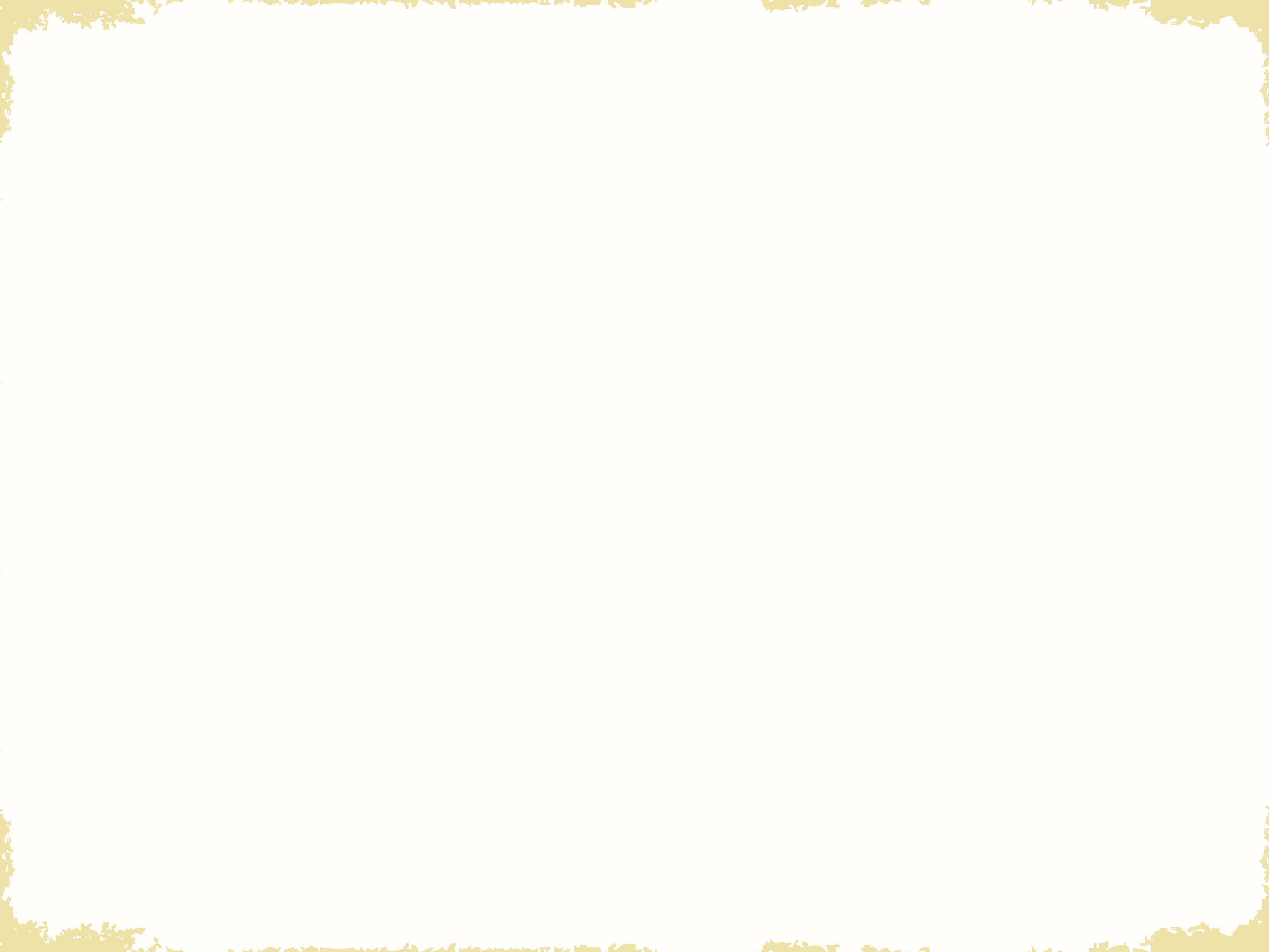 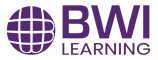 THANK YOU!
David Miller
david@bwilearning.com
www.bwilearning.com
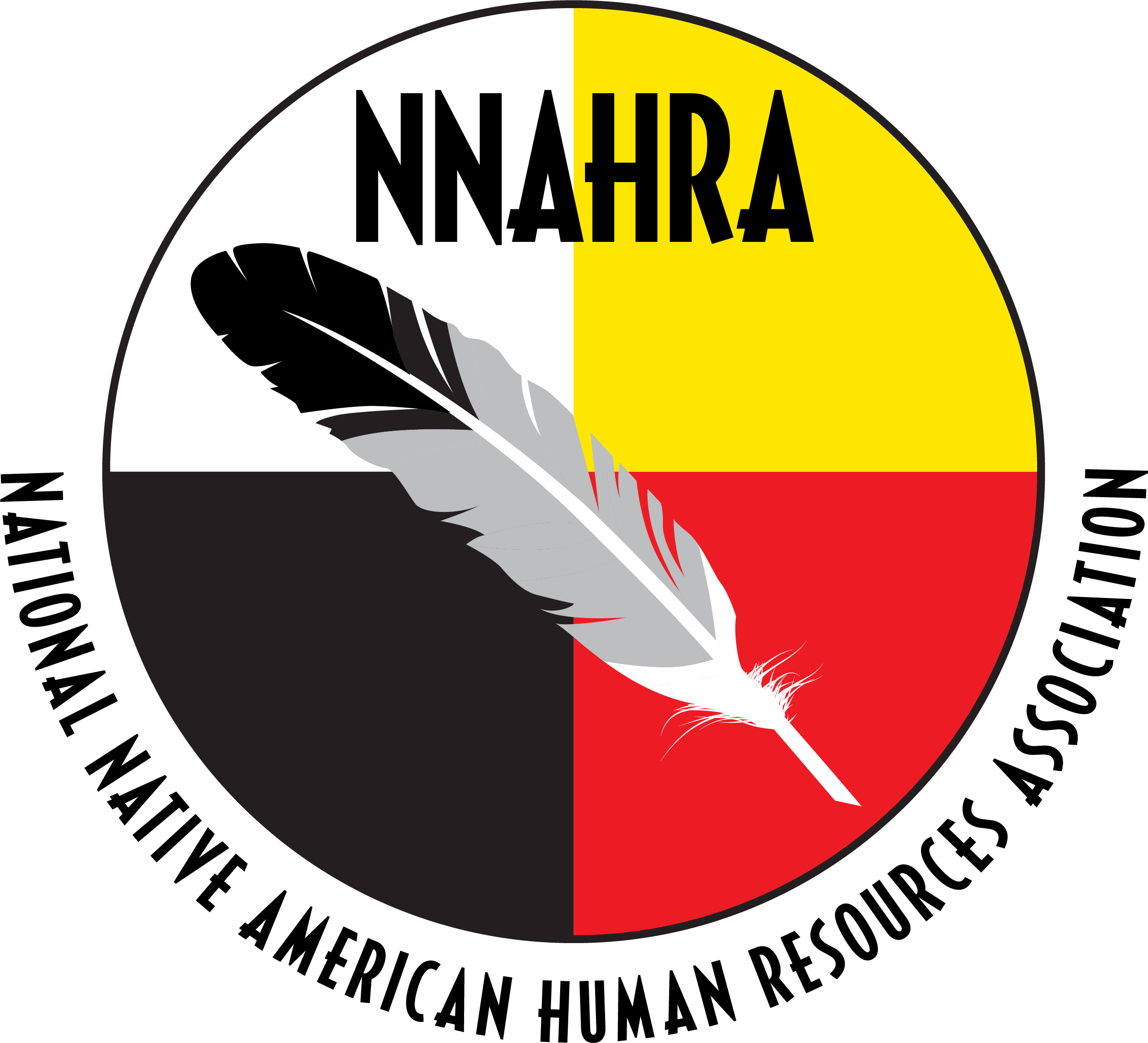 479.856.3328